Observational Study  of Convective Events Delaying Flight Operations at the Atlanta Hartsfield 
International Airport
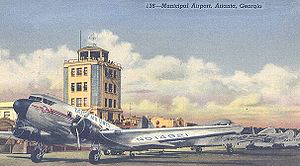 Celeste H. Moreno and Curtis N. James
Applied Meteorology / Embry Riddle Aeronautical University / Prescott, Arizona
Overview
The synoptic weather patterns and thermodynamic properties of each type of event will be analyzed and are presented by superposed epoch analysis (or composites) of NCEP gridded synoptic re-analysis data.
Southbound Squalls 
Eastbound Squalls
Eastbound Scattered
Eastbound organizing 
Northbound organizing 
Inconsistencies
Southbound Squalls Synoptic Weather Characteristics
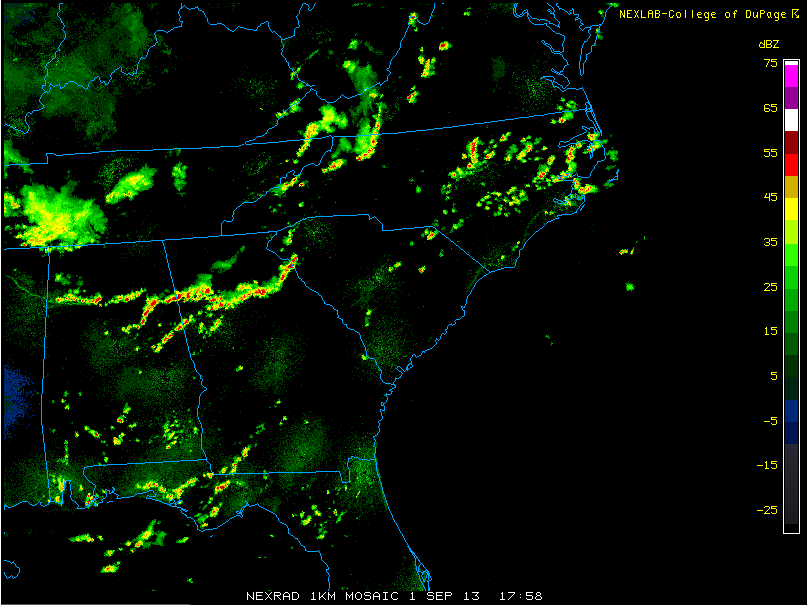 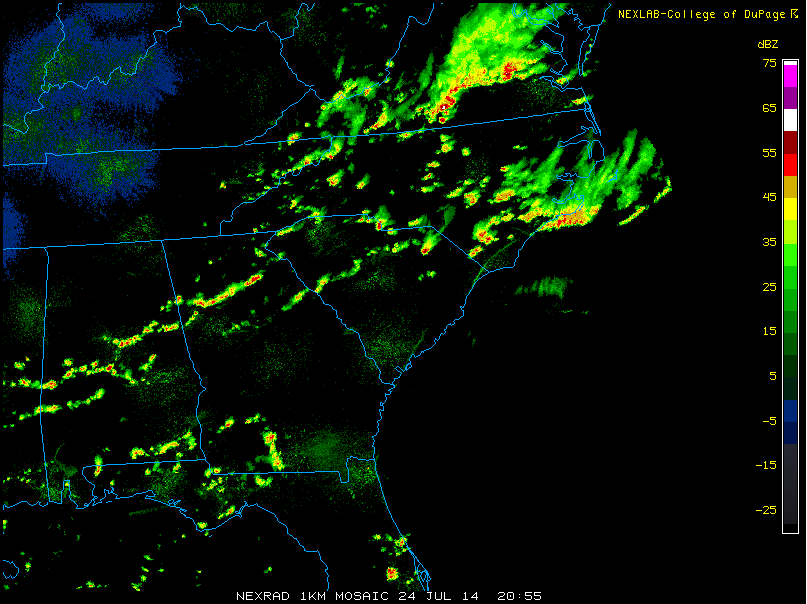 159 Delays
201 Delays
152 Delays
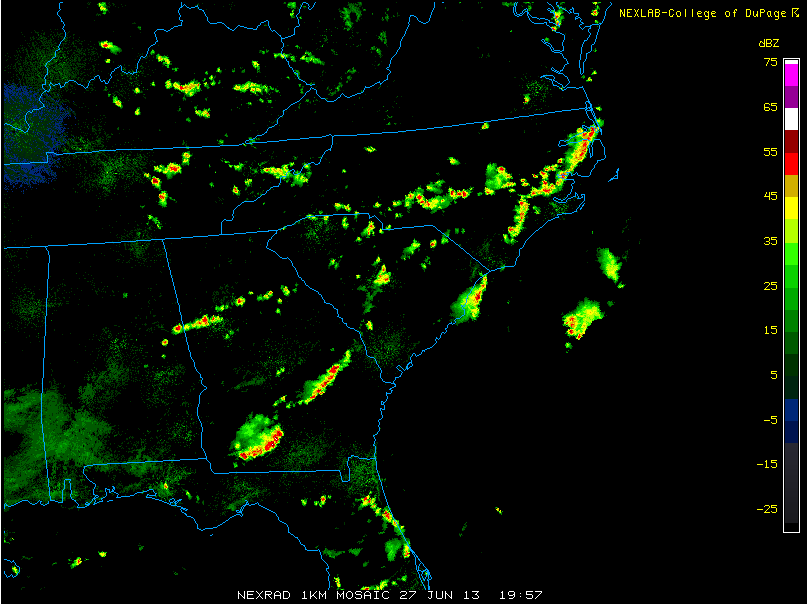 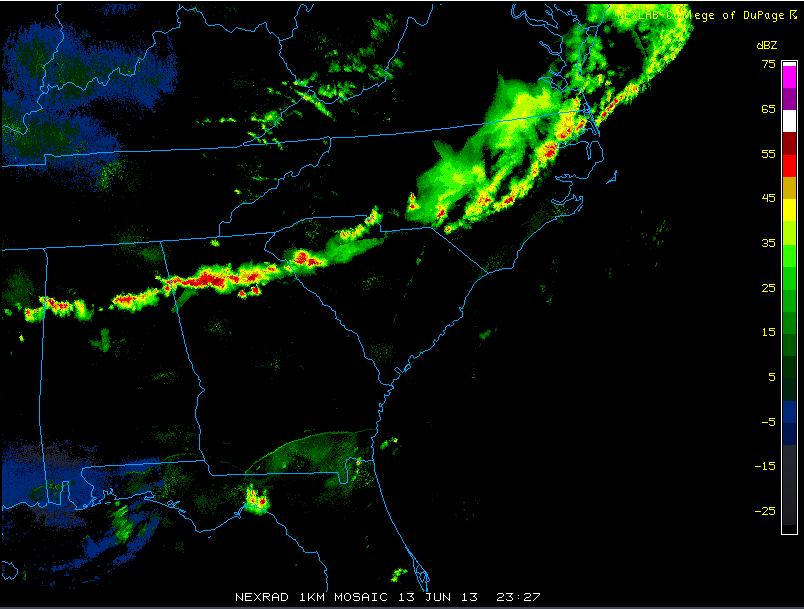 173 Delays
277 Delays
Southbound Squalls Synoptic Weather Characteristics (Continued)
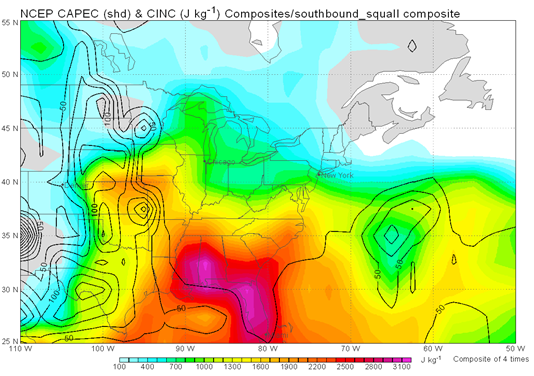 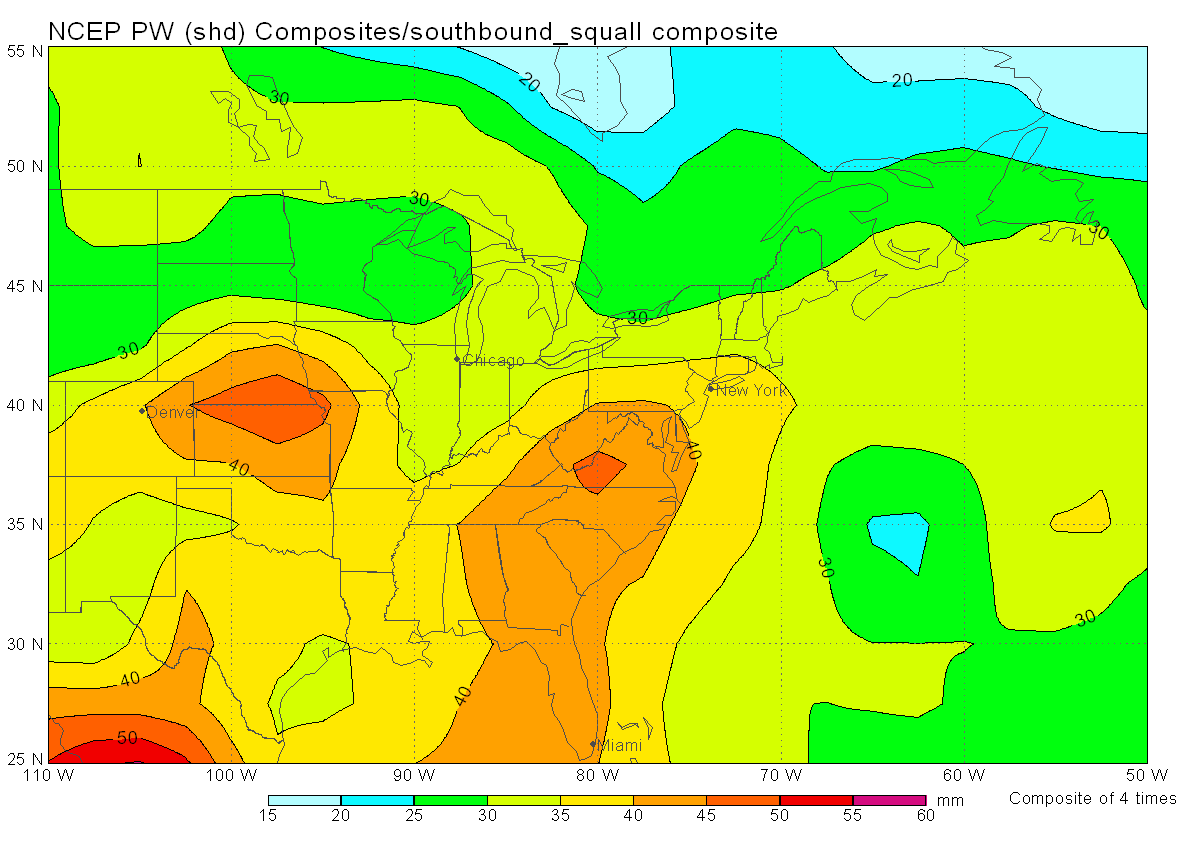 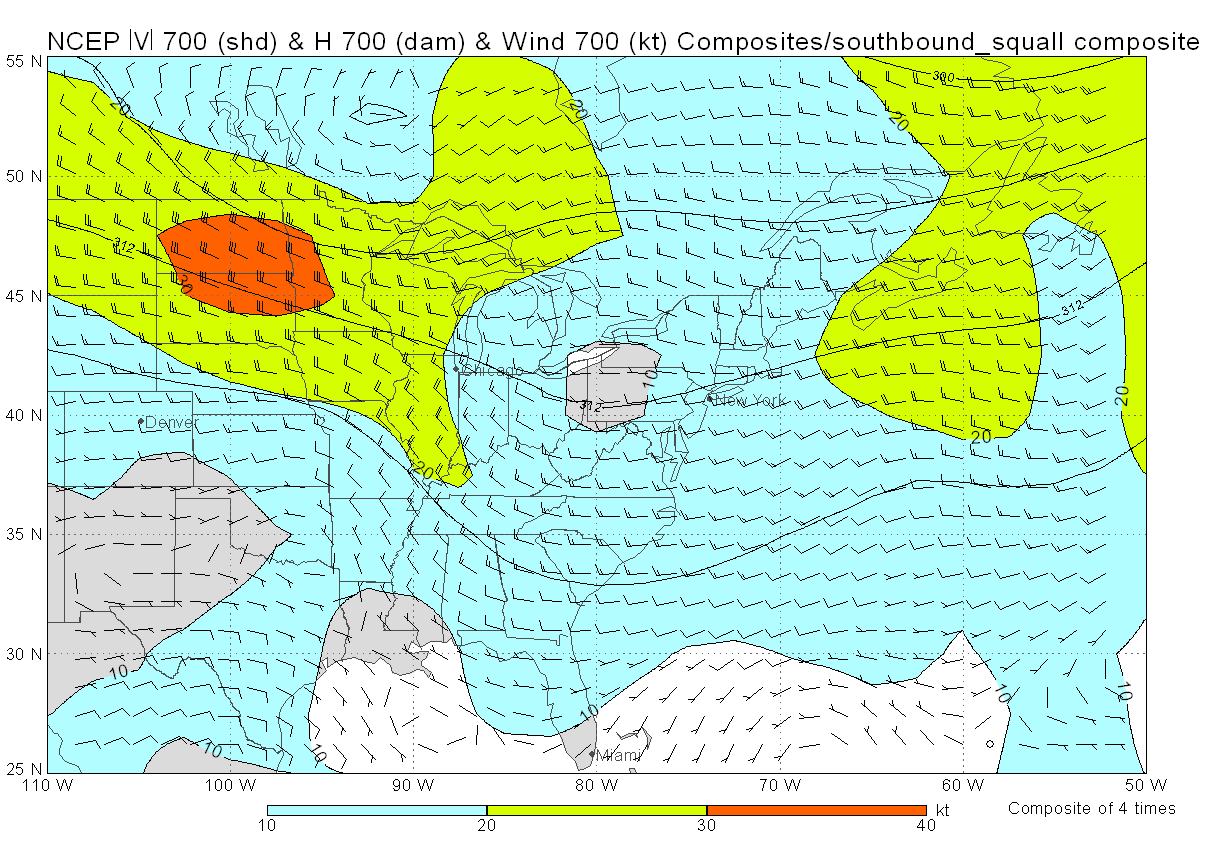 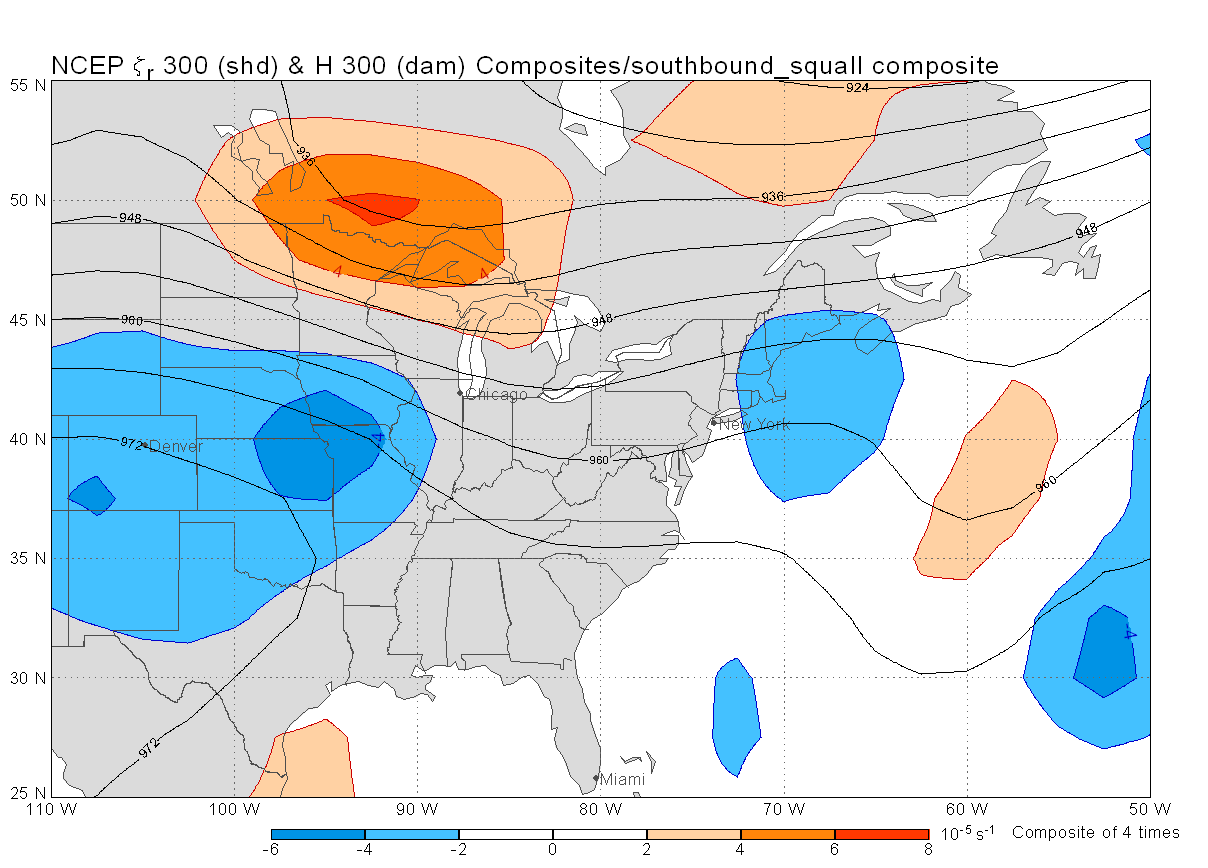 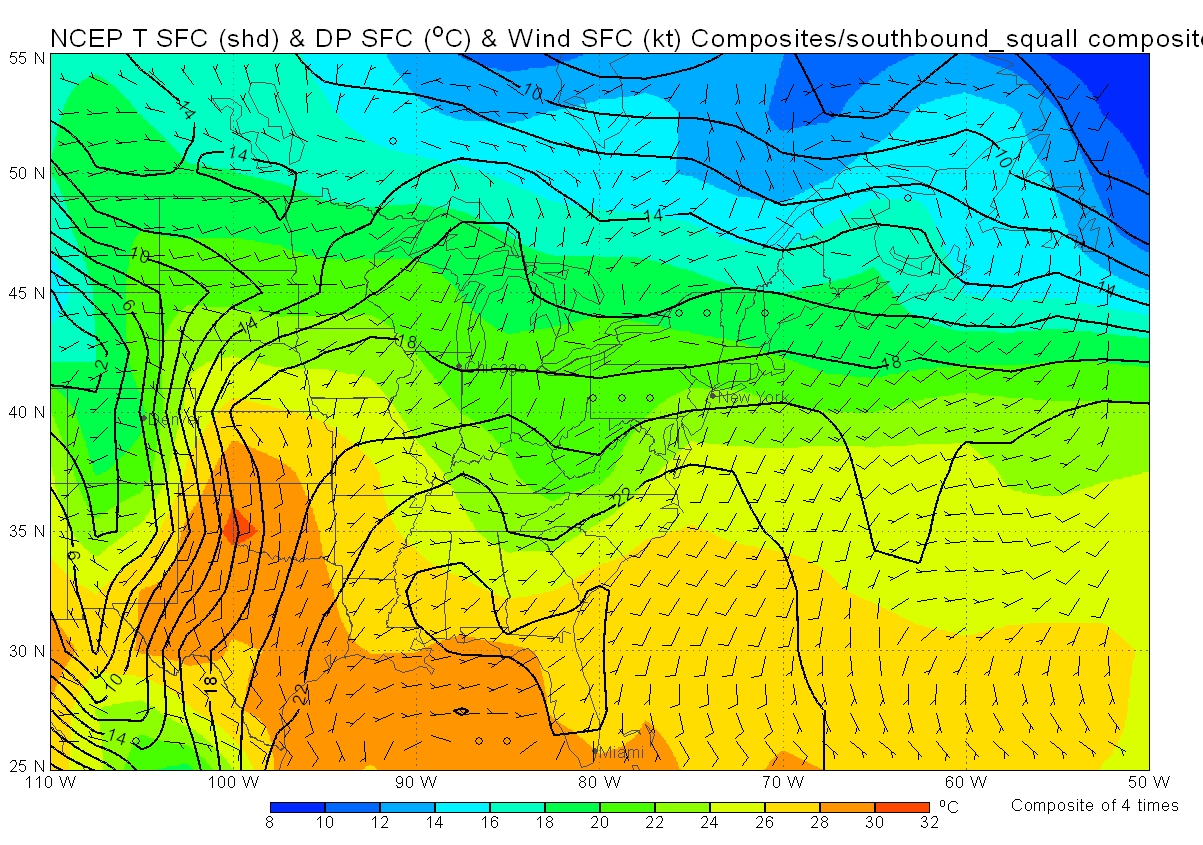 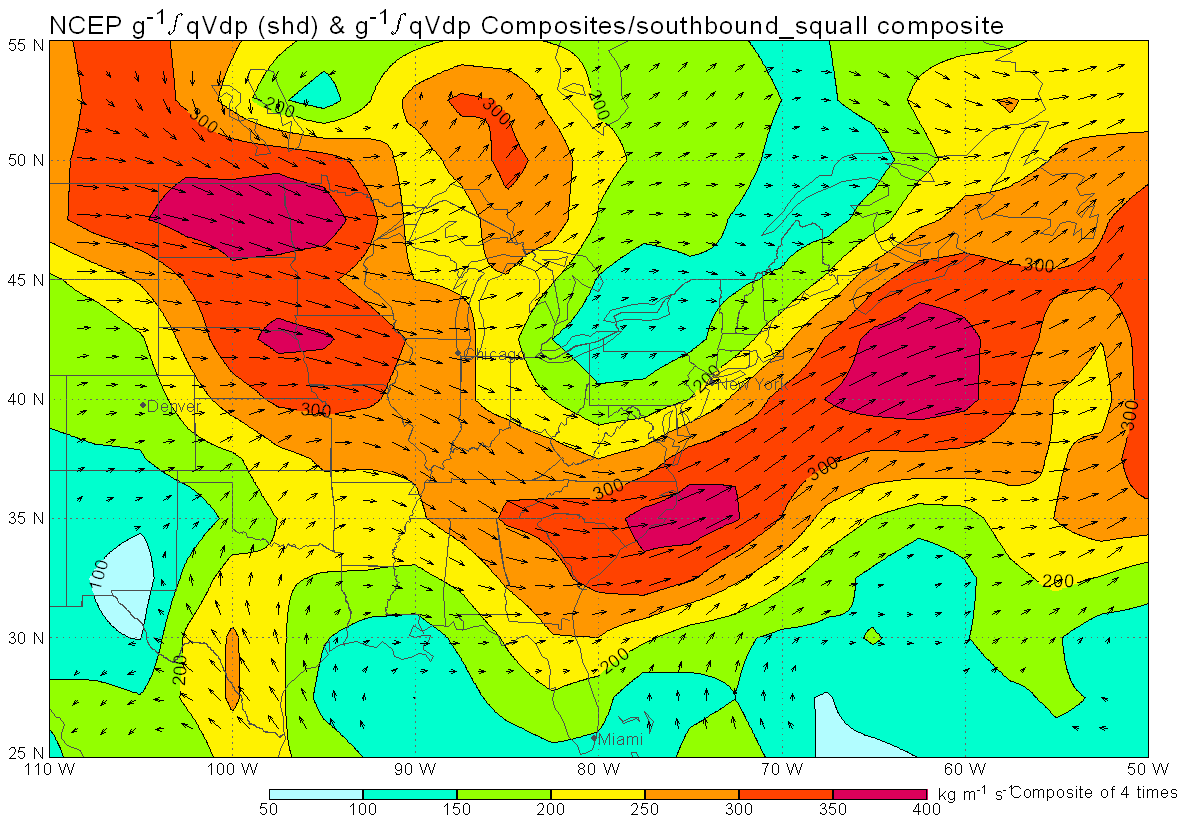 Eastbound SquallSynoptic Weather Characteristics
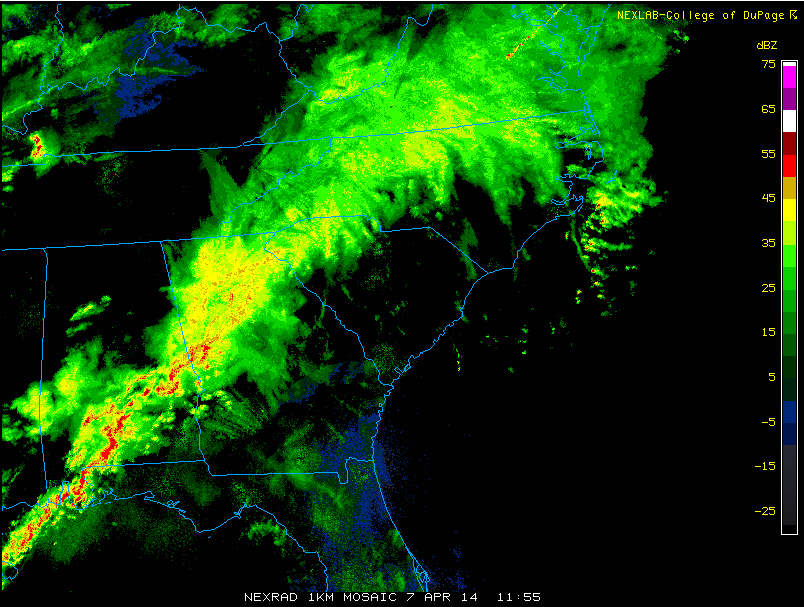 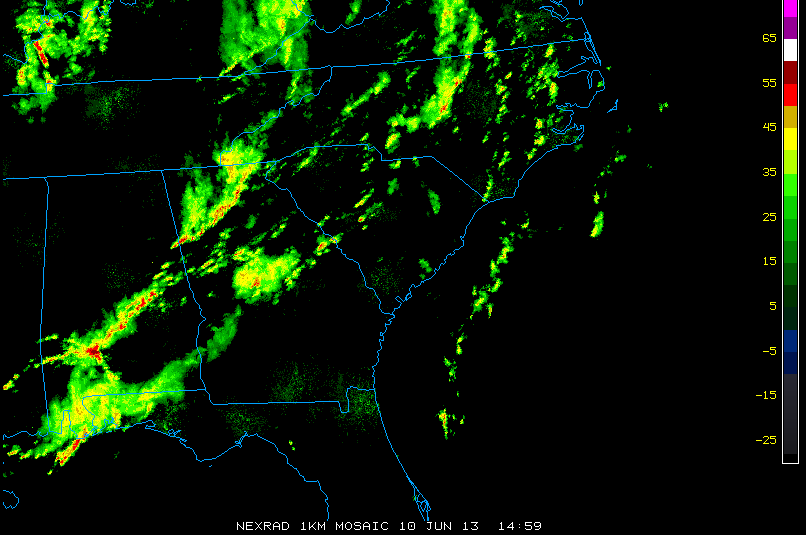 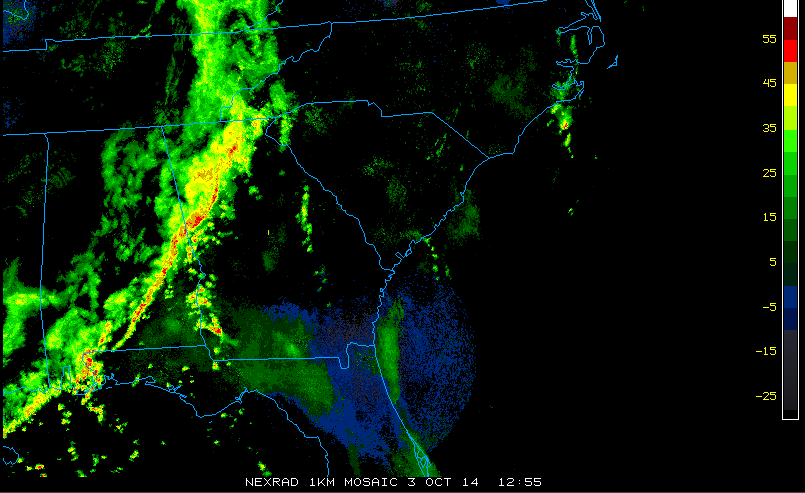 186 Delays
281 Delays
103 Delays
329 Delays
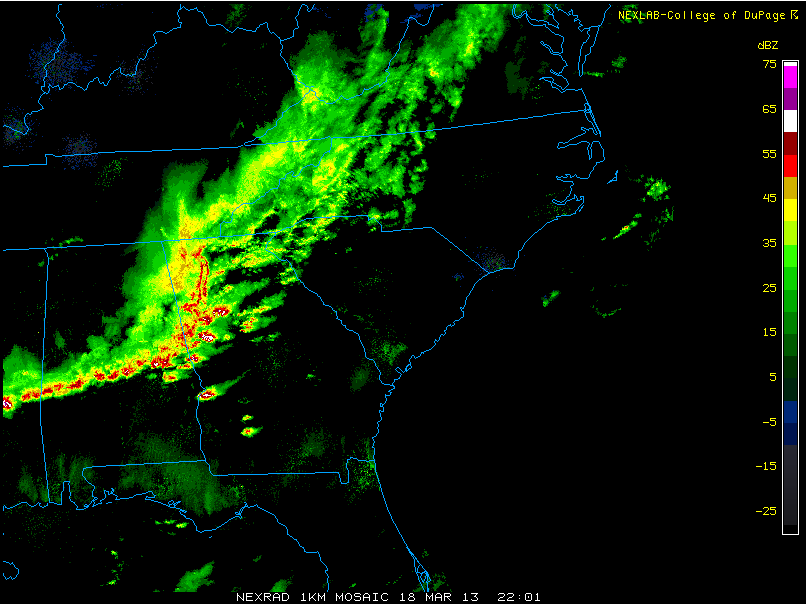 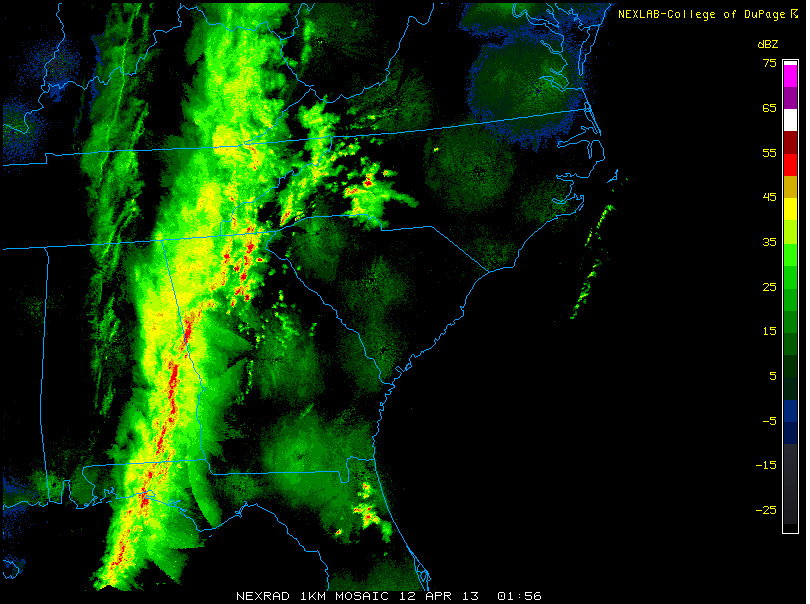 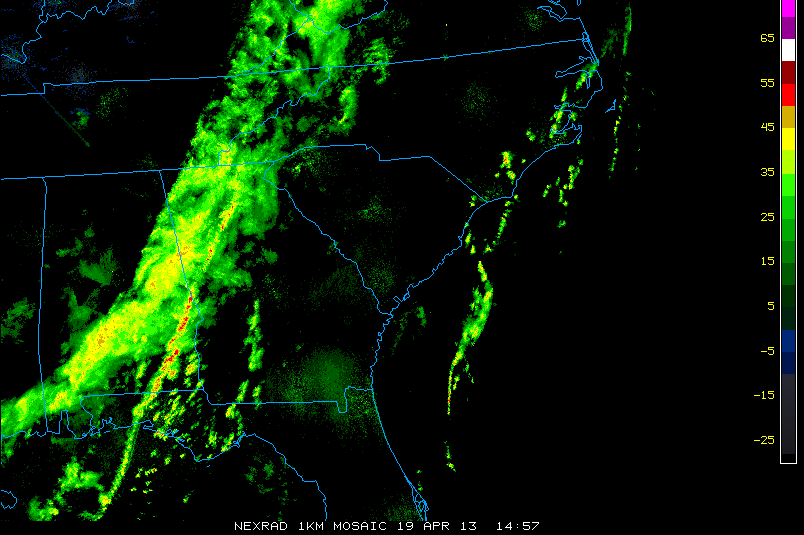 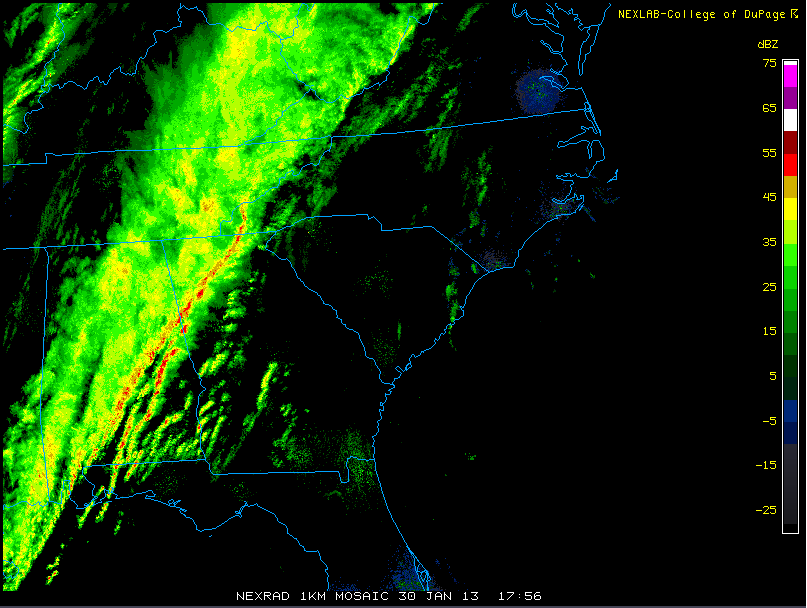 135 Delays
271 Delays
287 Delays
582 Delays
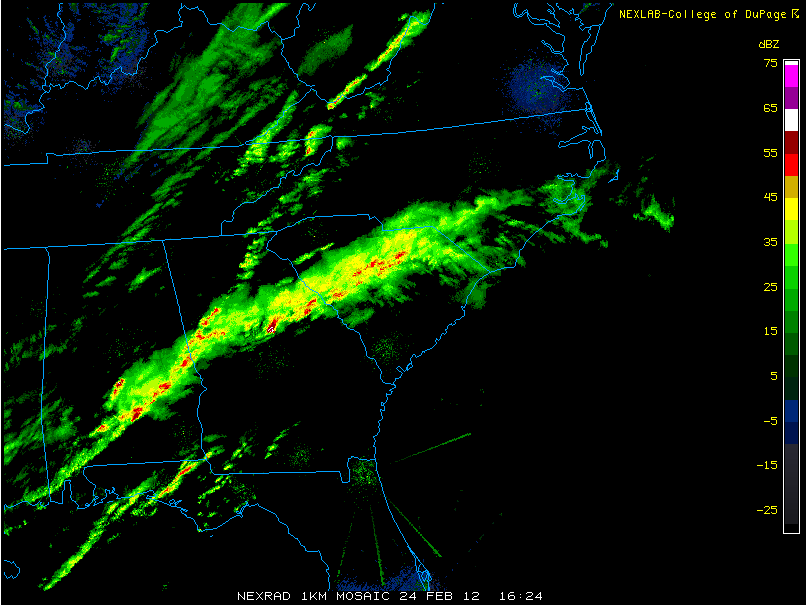 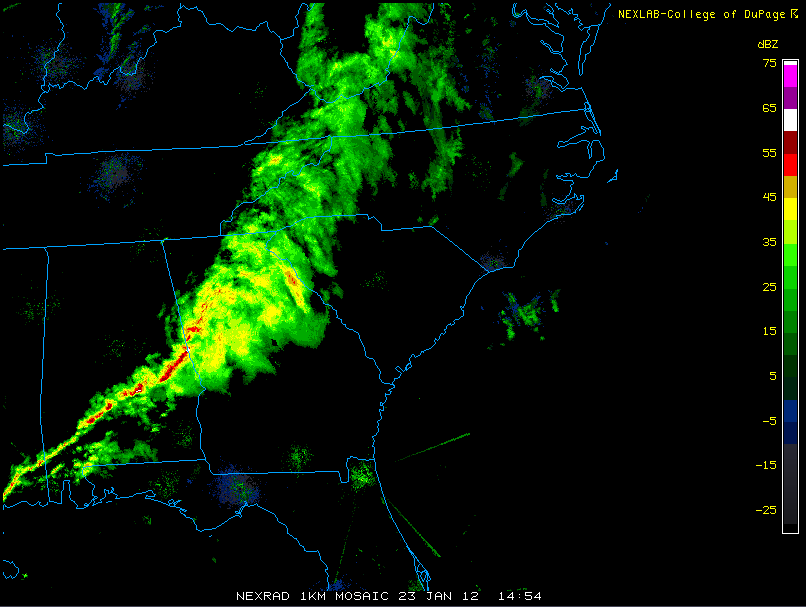 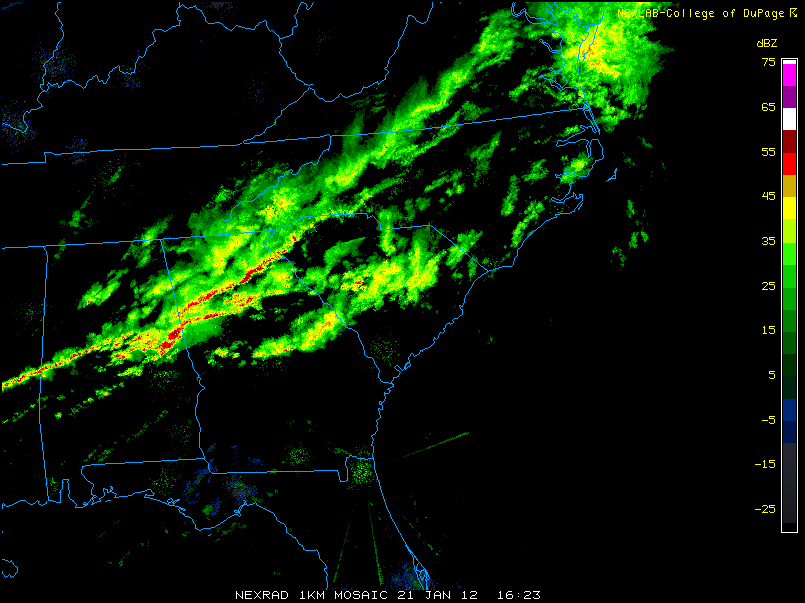 452 Delays
245 Delays
178 Delays
Eastbound SquallSynoptic Weather Characteristics (Continued)
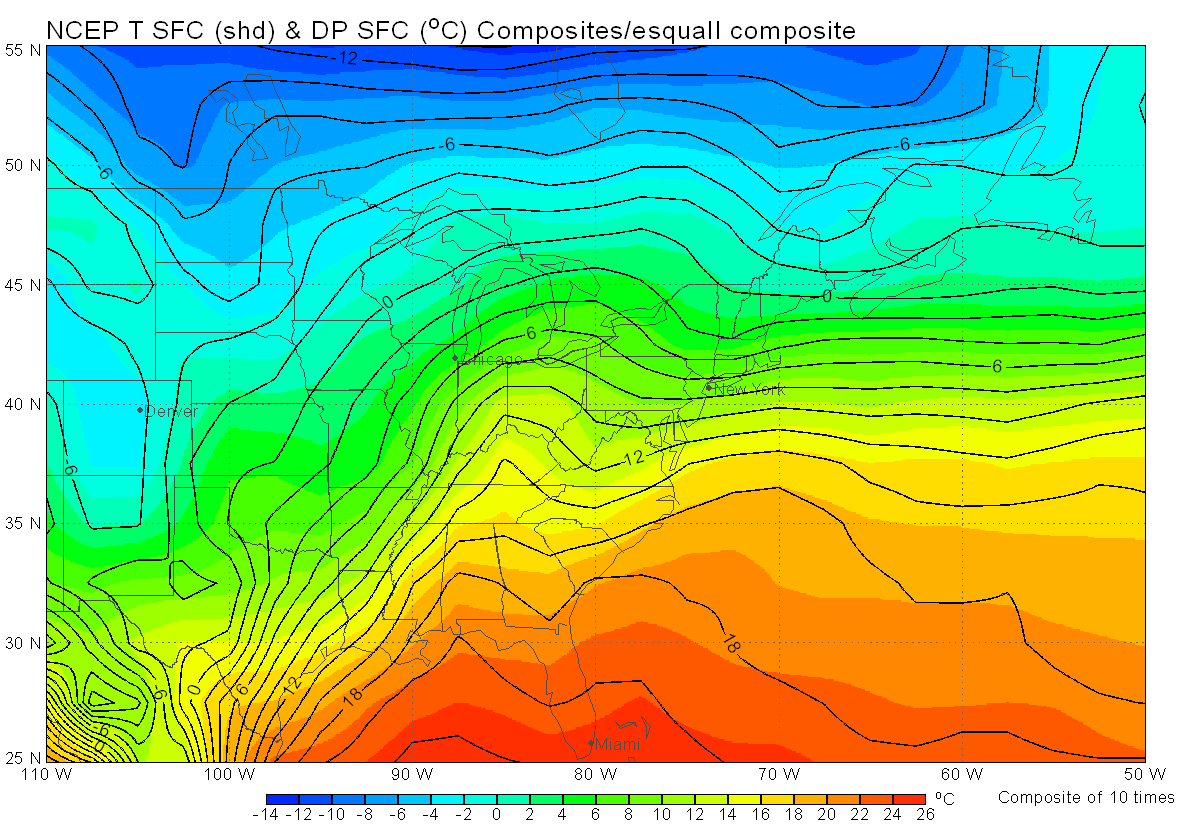 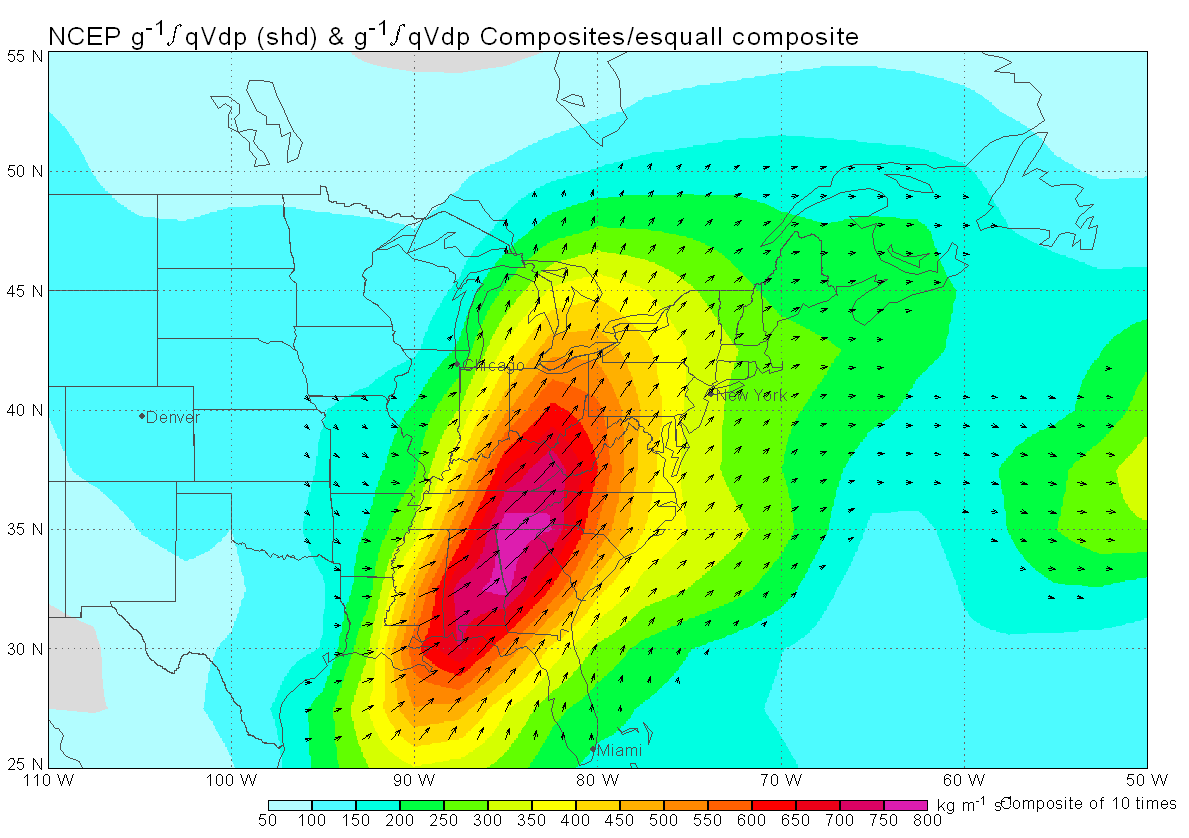 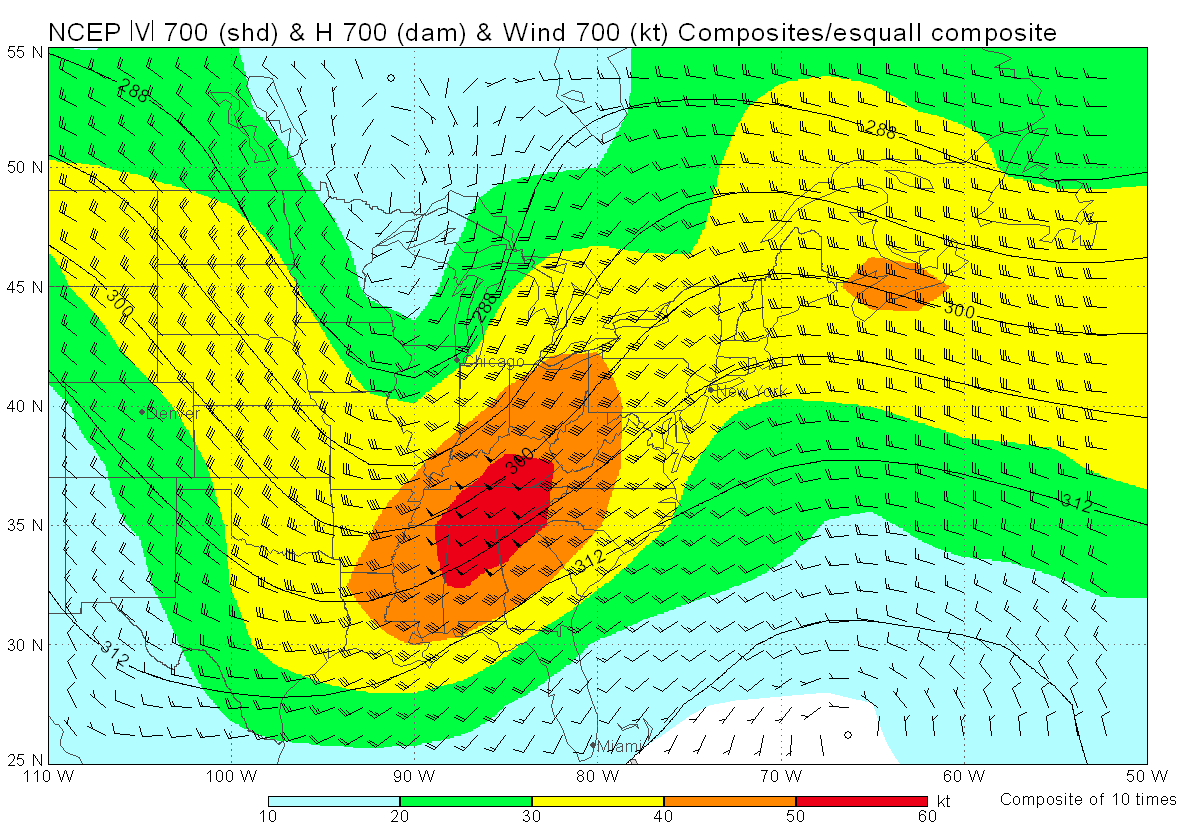 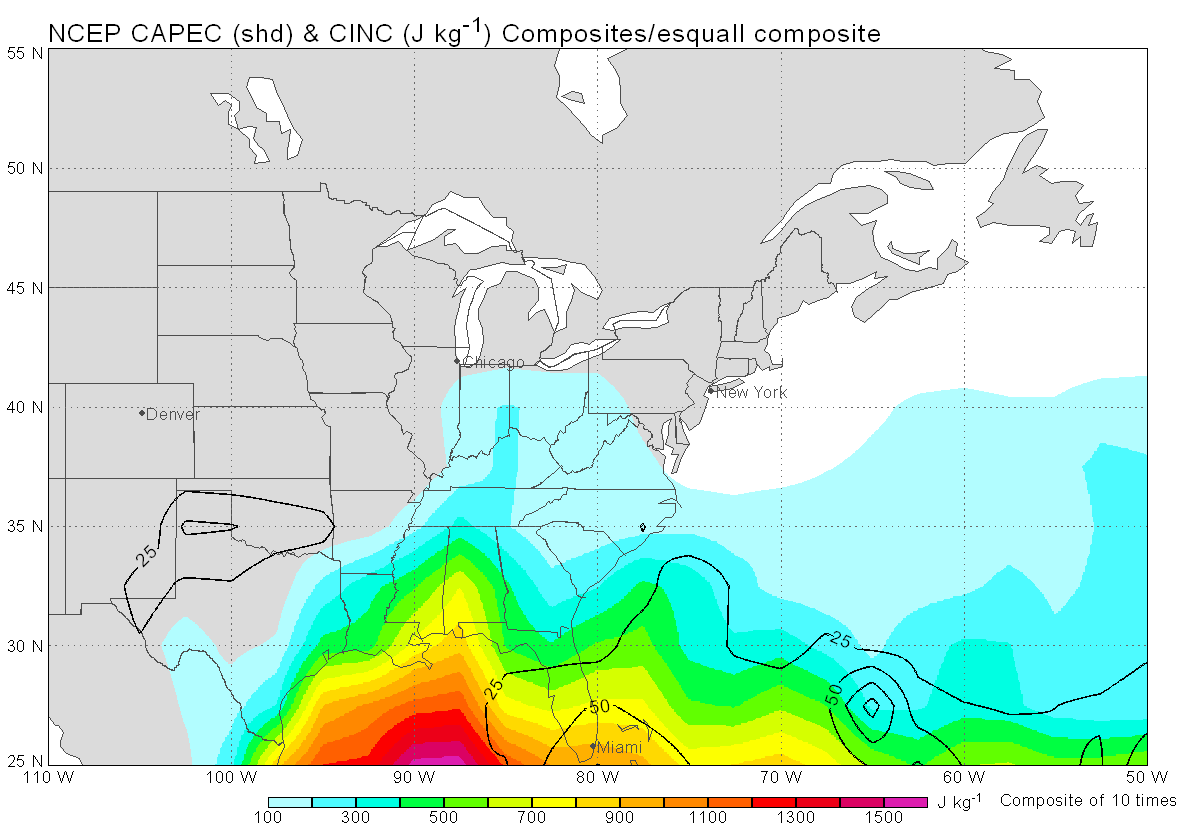 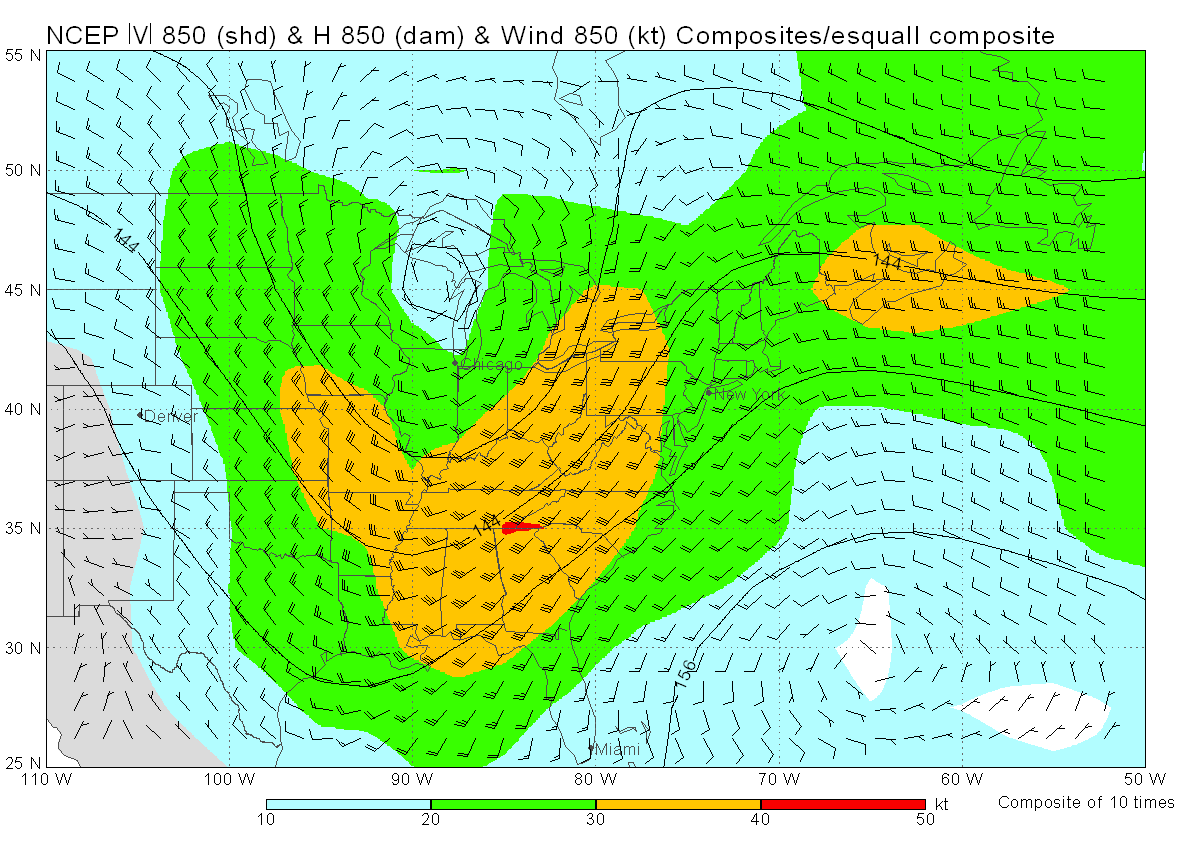 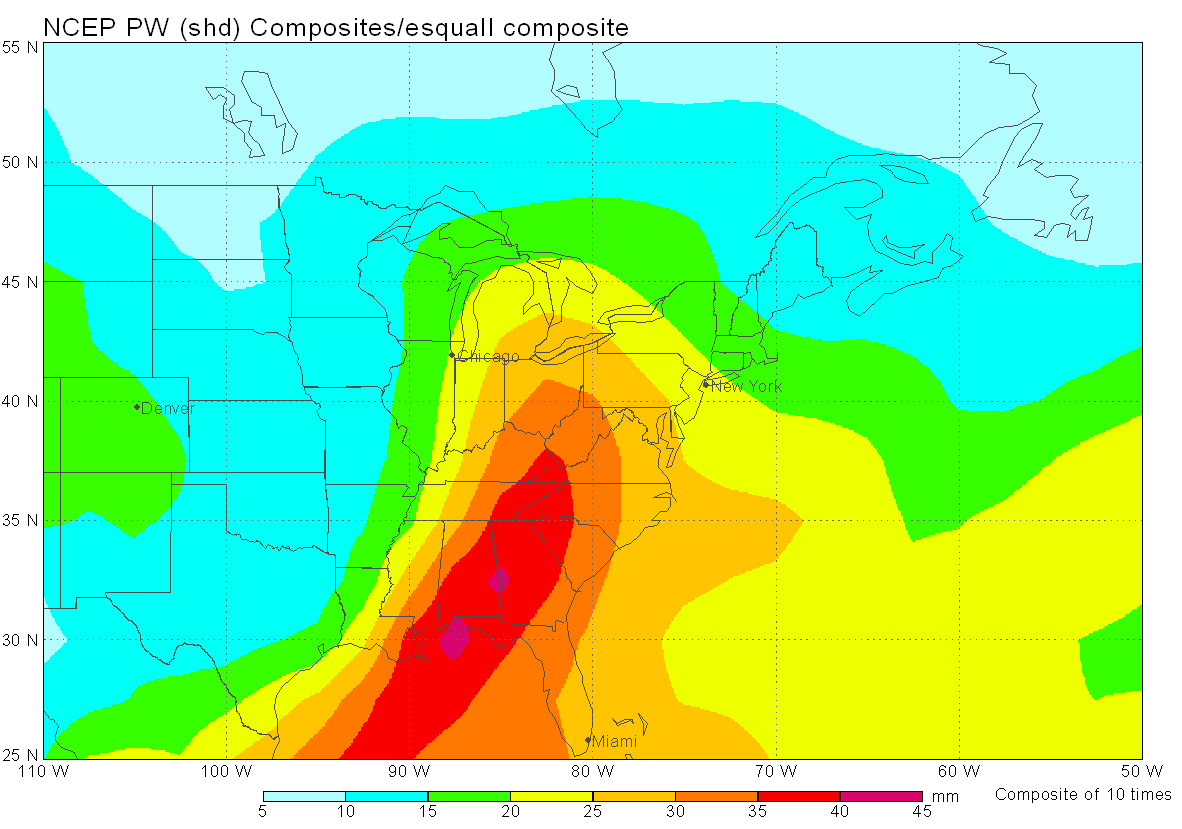 Eastbound ScatteredSynoptic Weather Characteristics
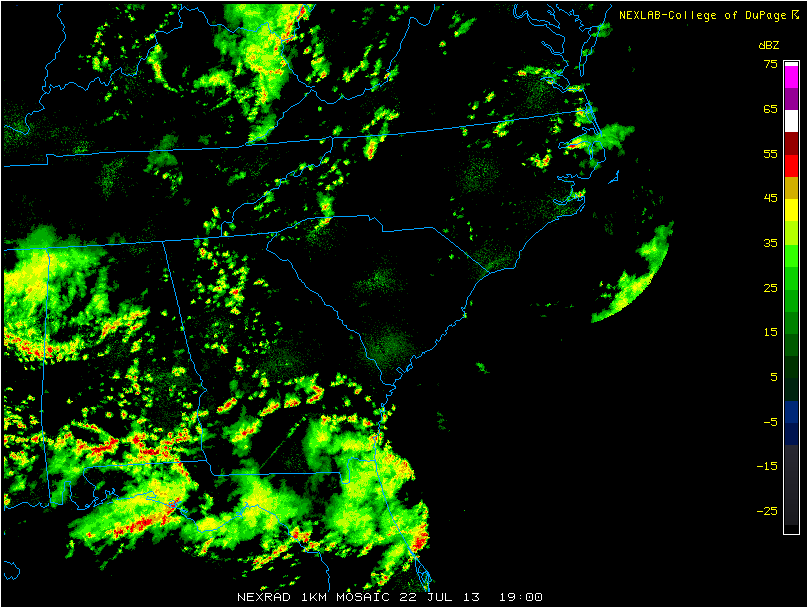 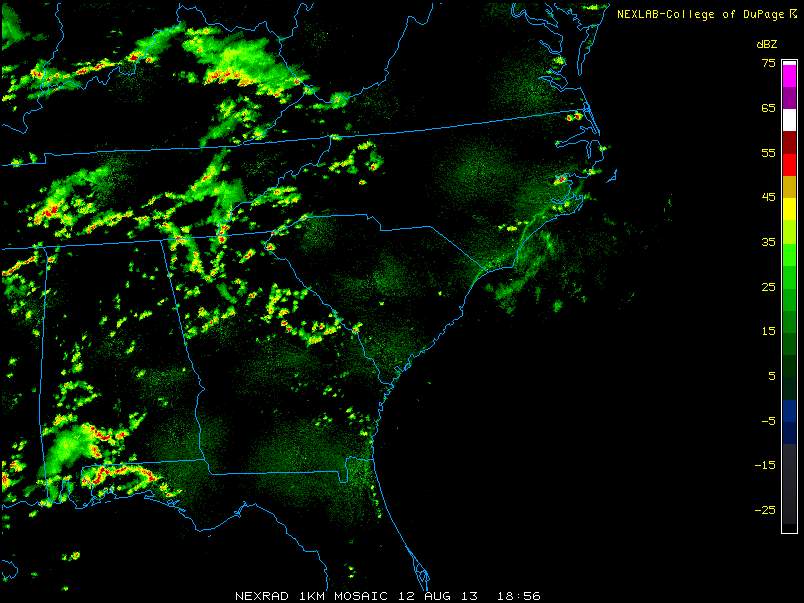 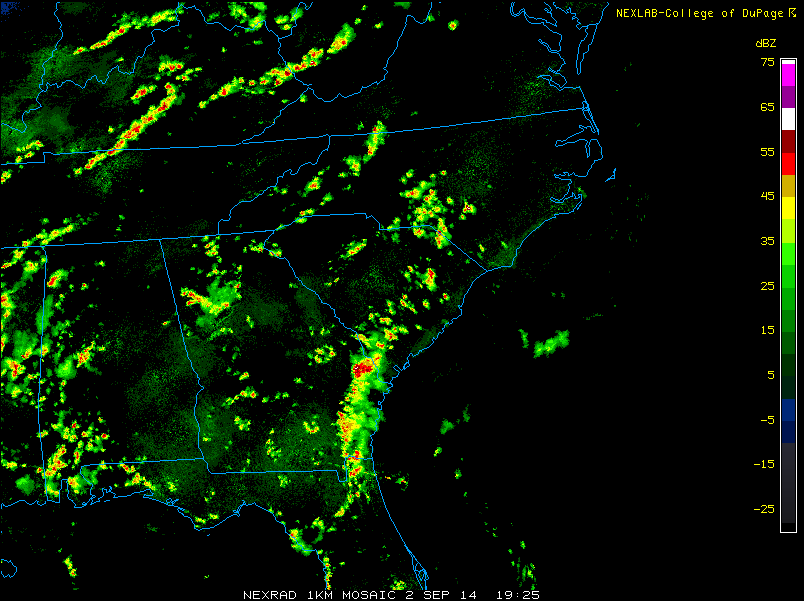 265 Delays
262 Delays
116 Delays
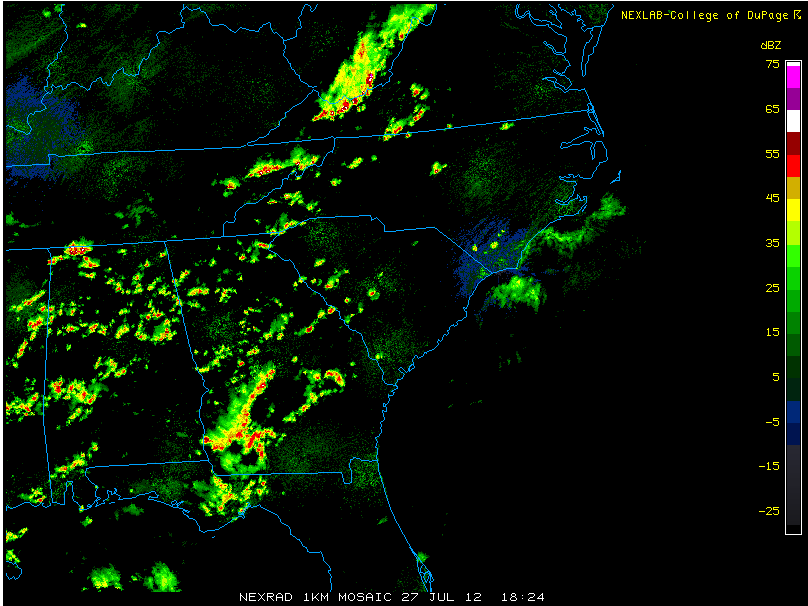 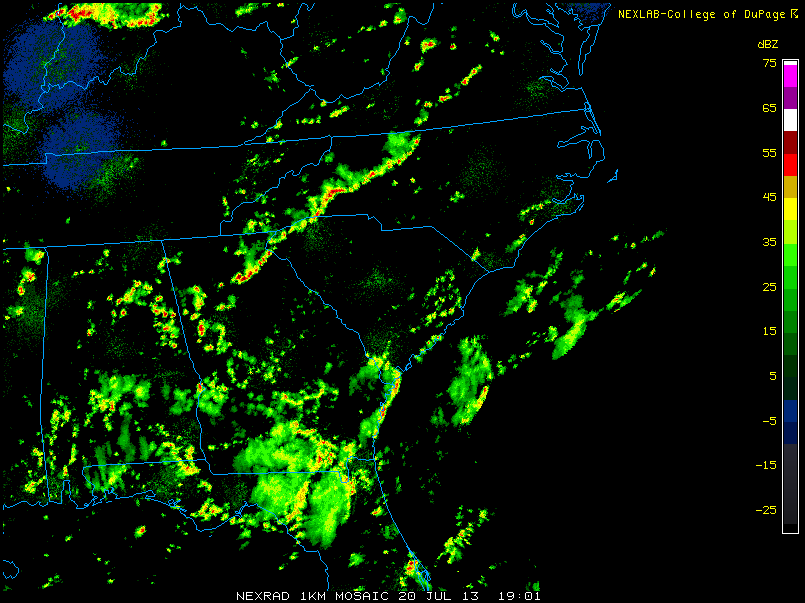 445 Delays
270 Delays
Eastbound Scattered Synoptic Weather Characteristics (Continued)
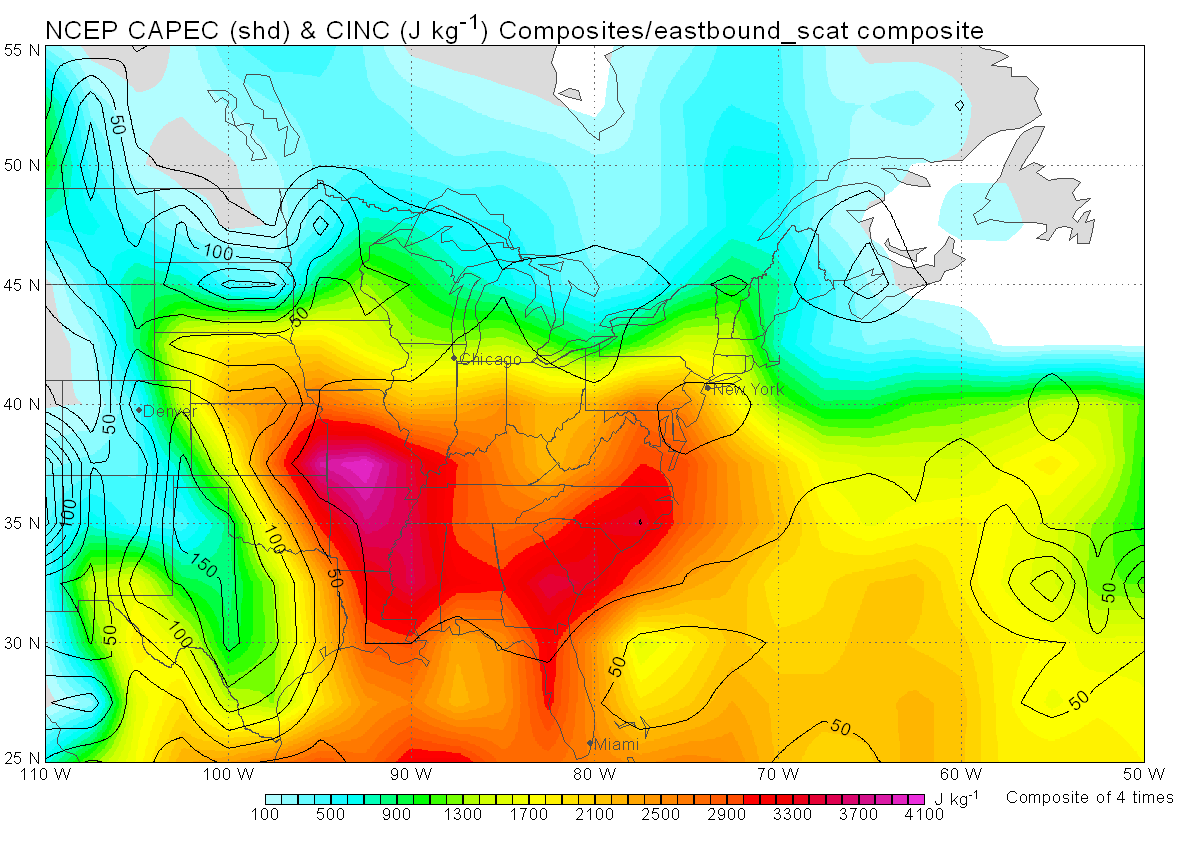 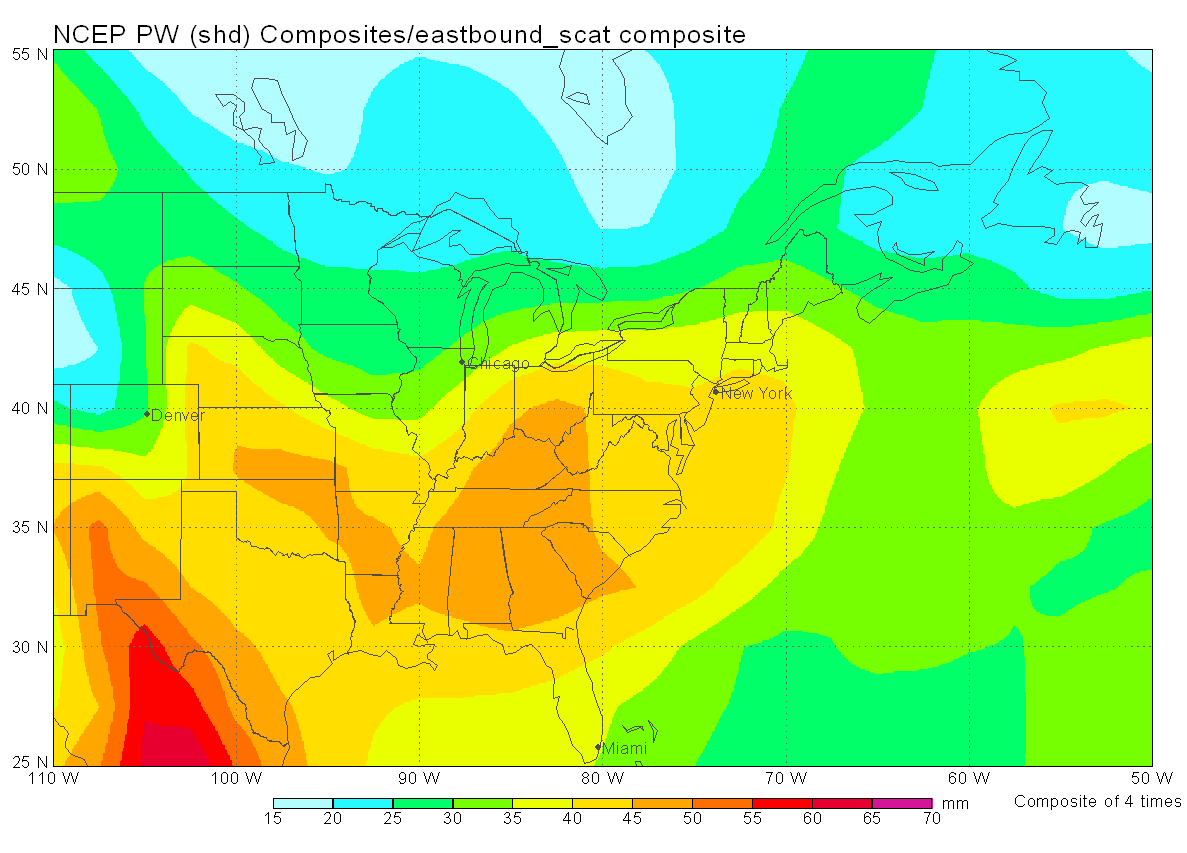 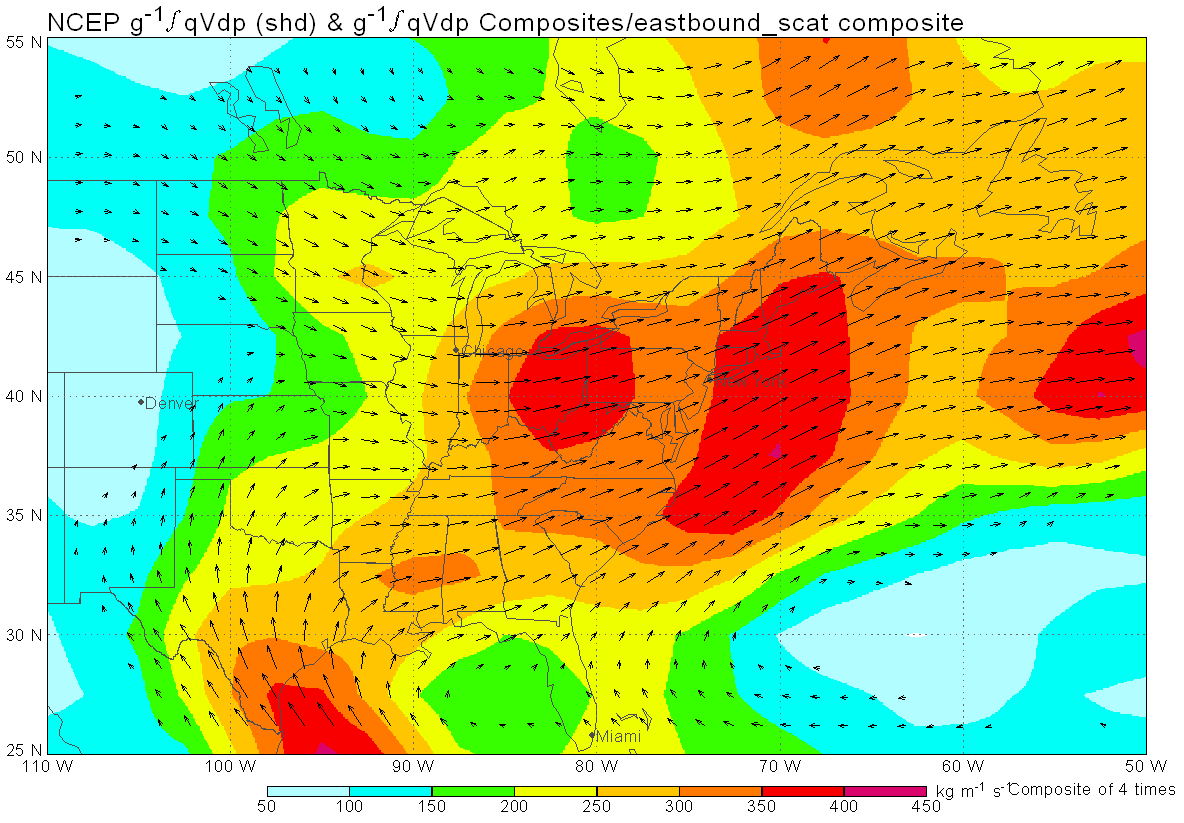 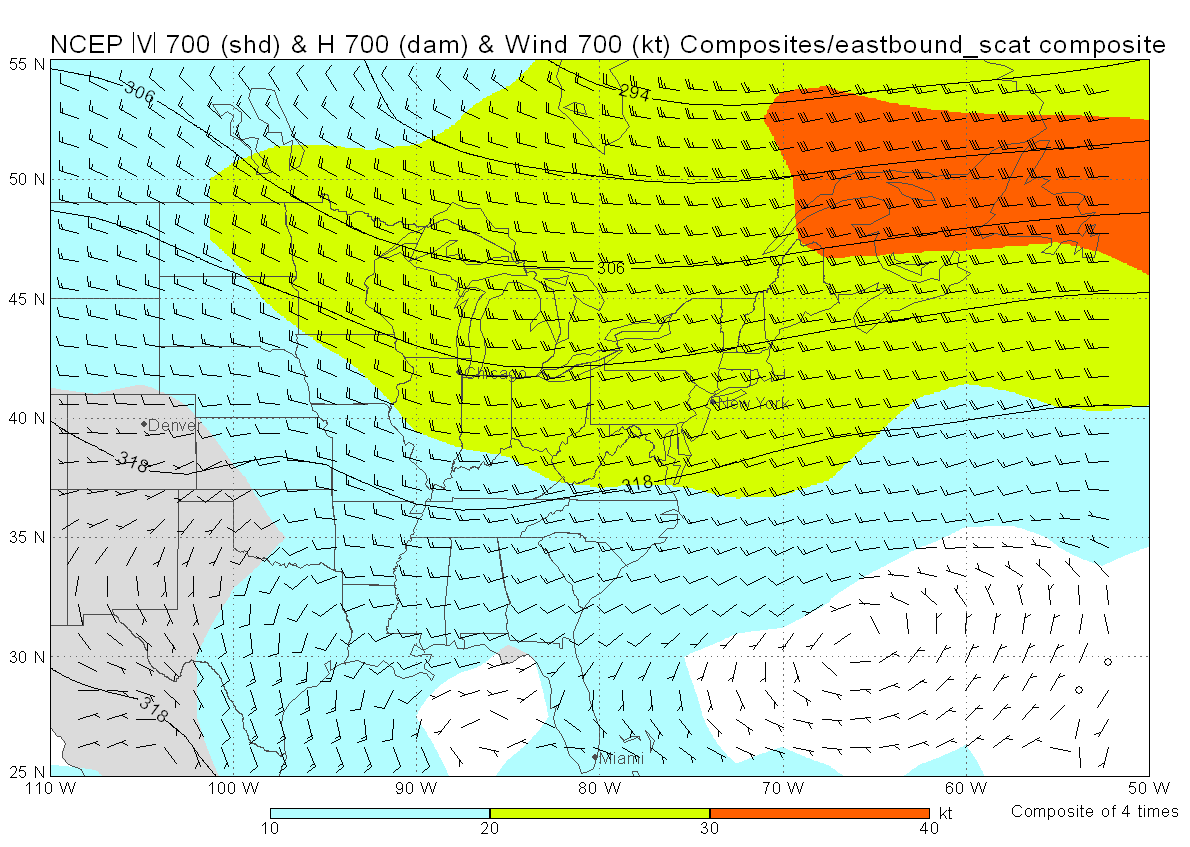 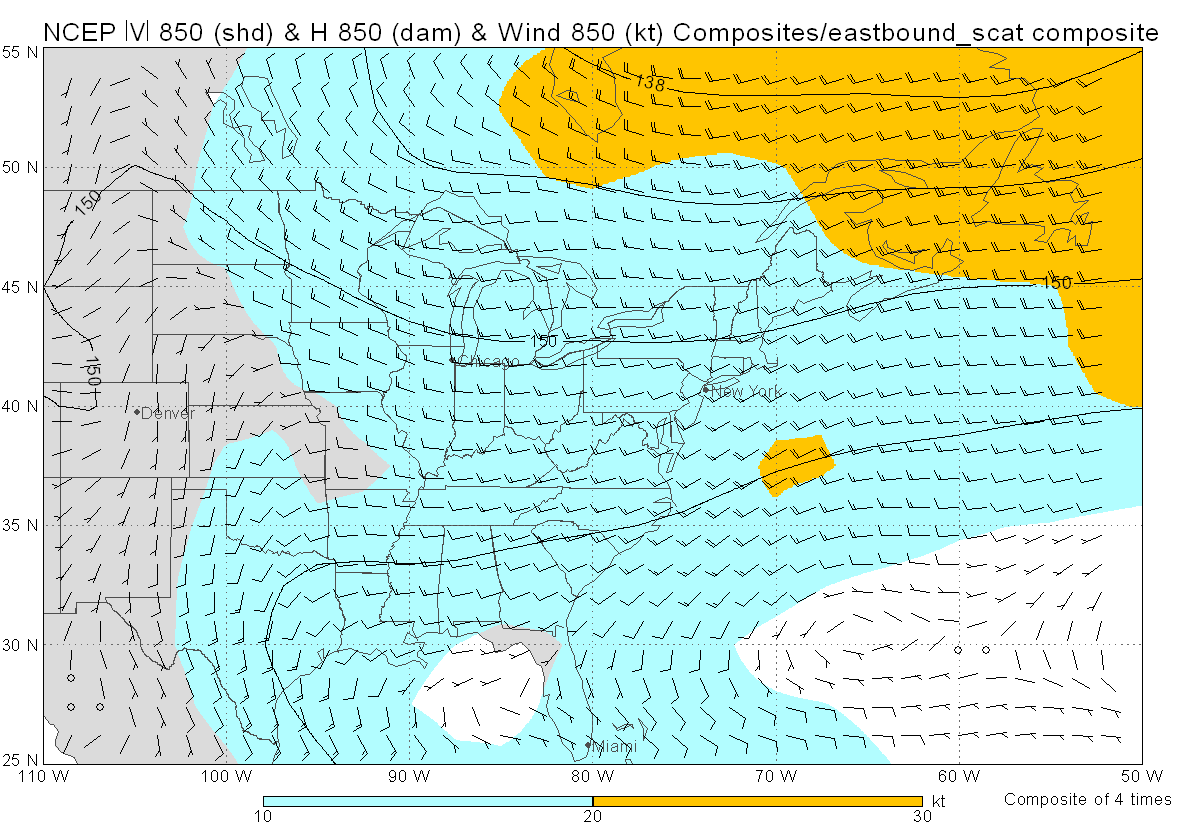 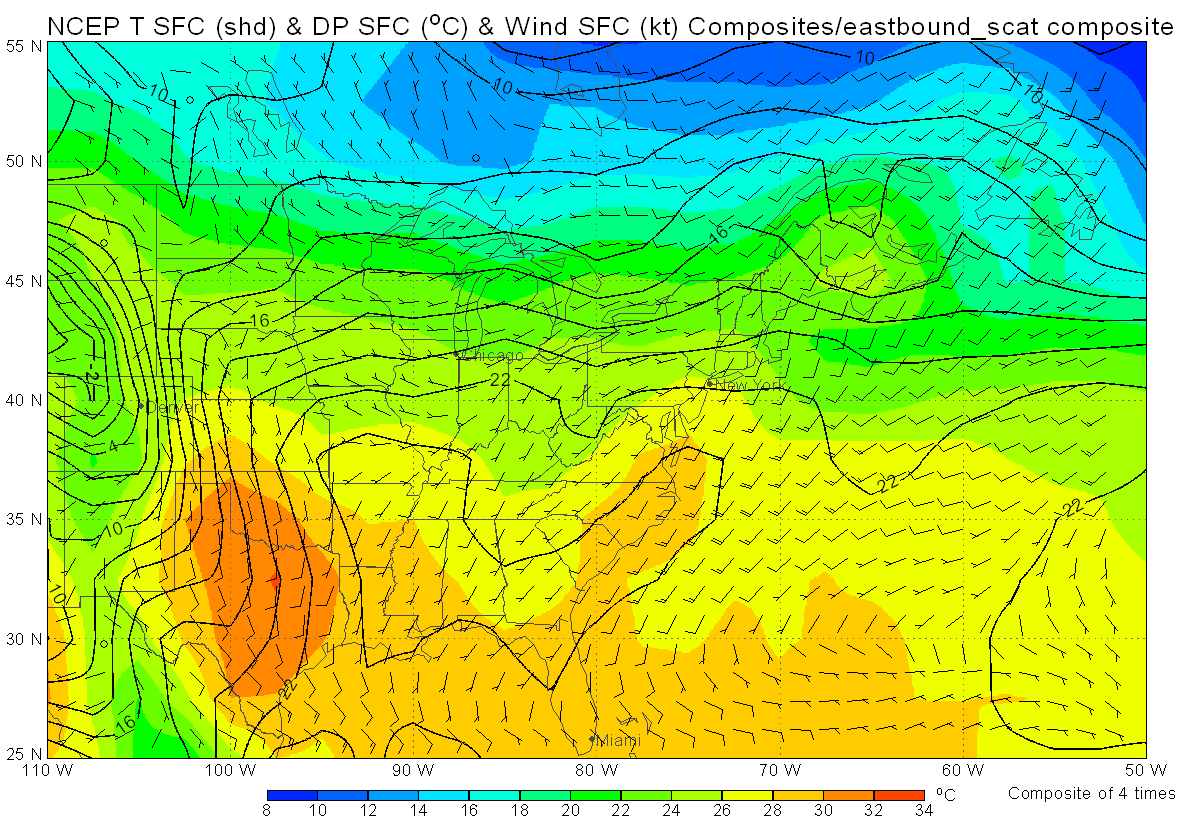 Eastbound Organizing Synoptic Weather Characteristics
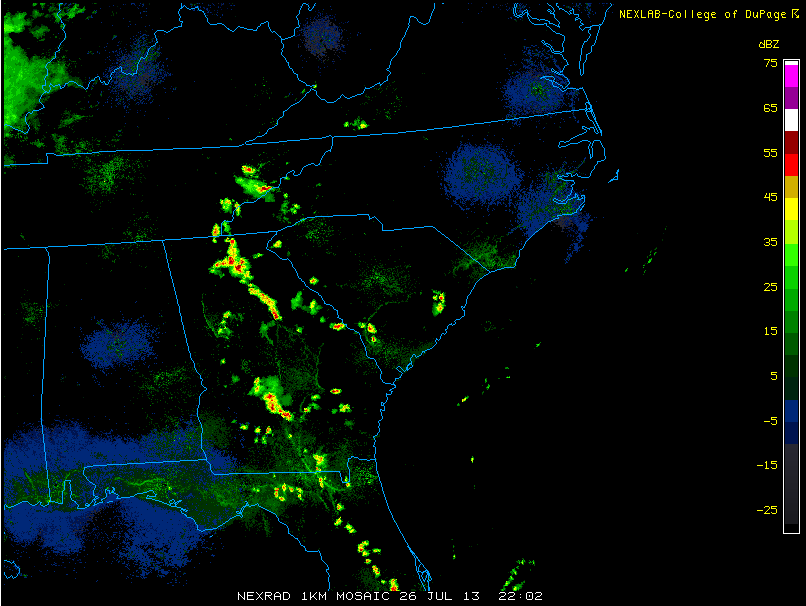 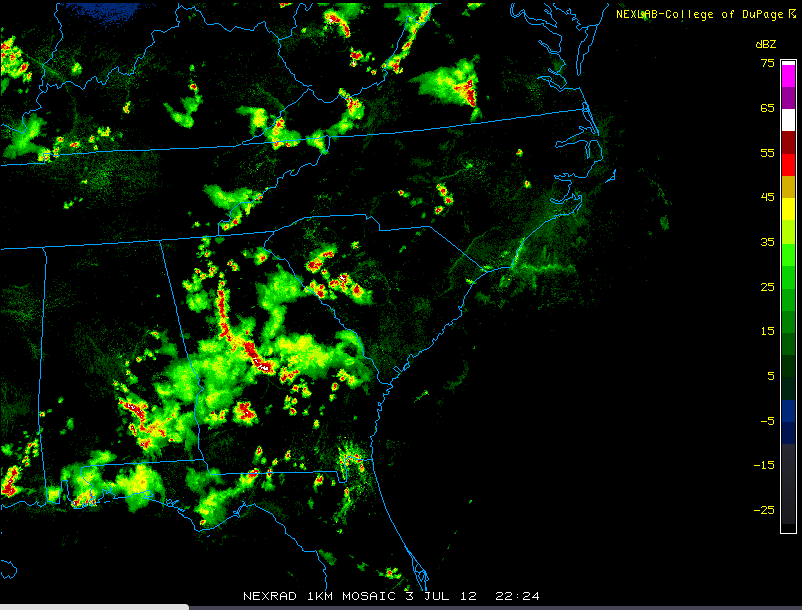 326 Delays
498 Delays
247 Delays
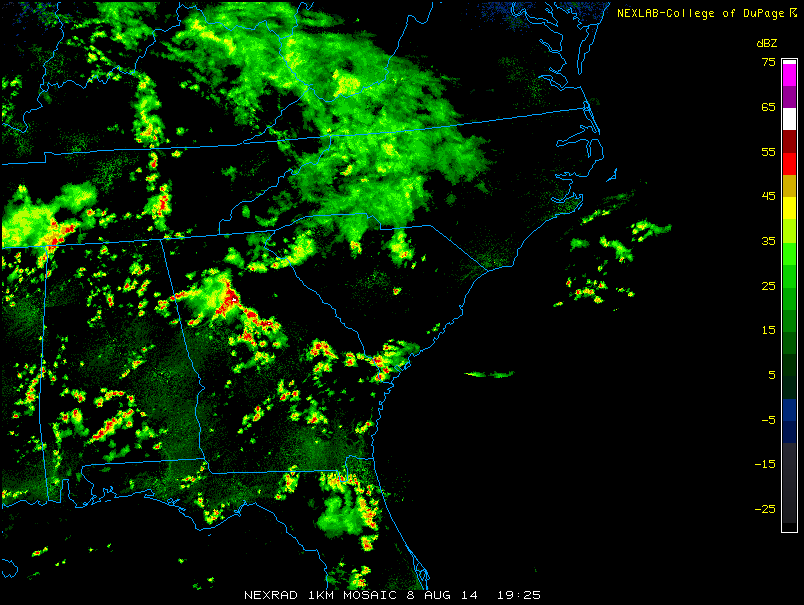 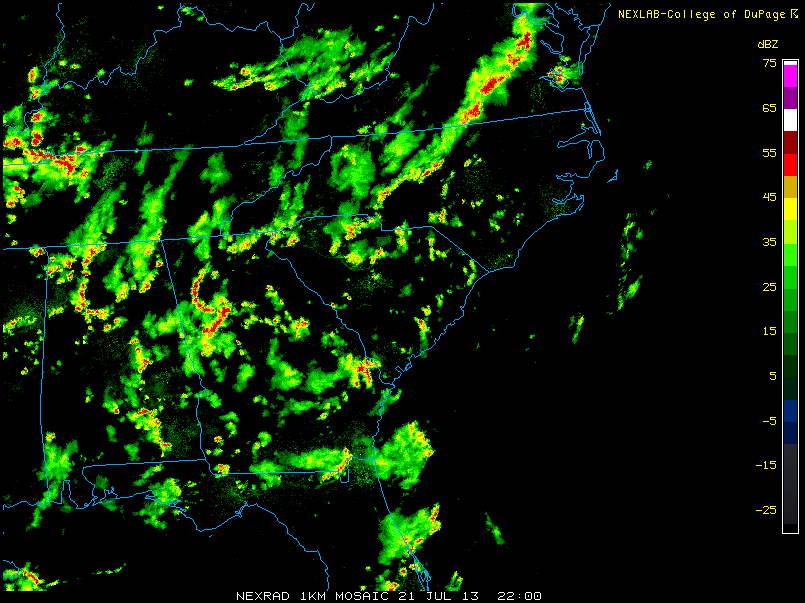 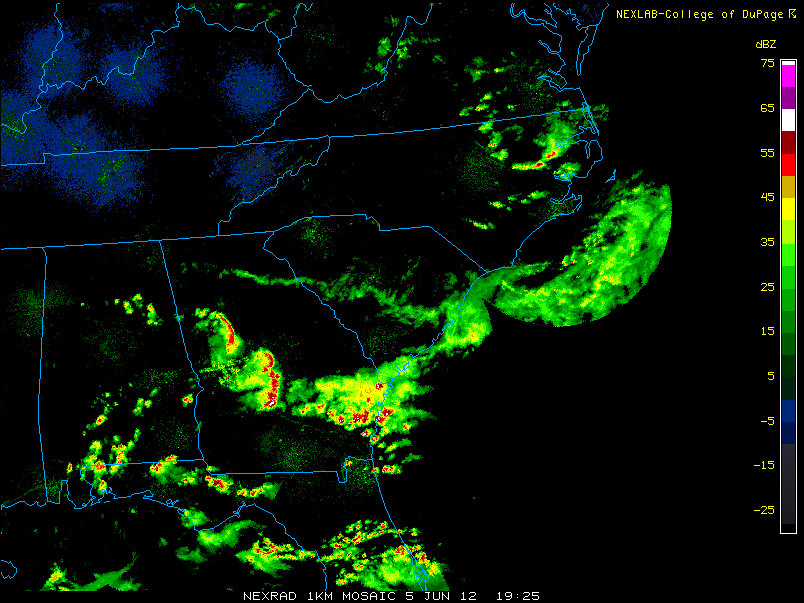 399 Delays
537 Delays
109 Delays
Eastbound Organizing Synoptic Weather Characteristics (Continued)
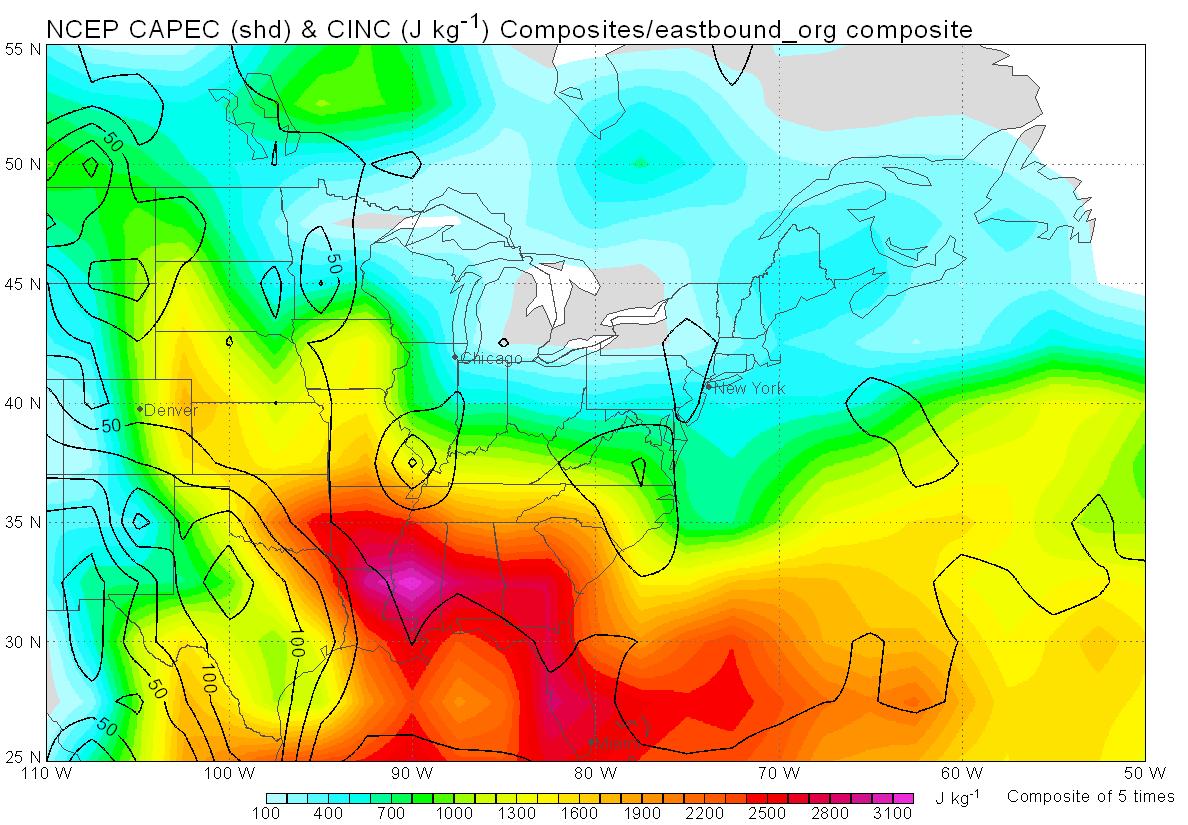 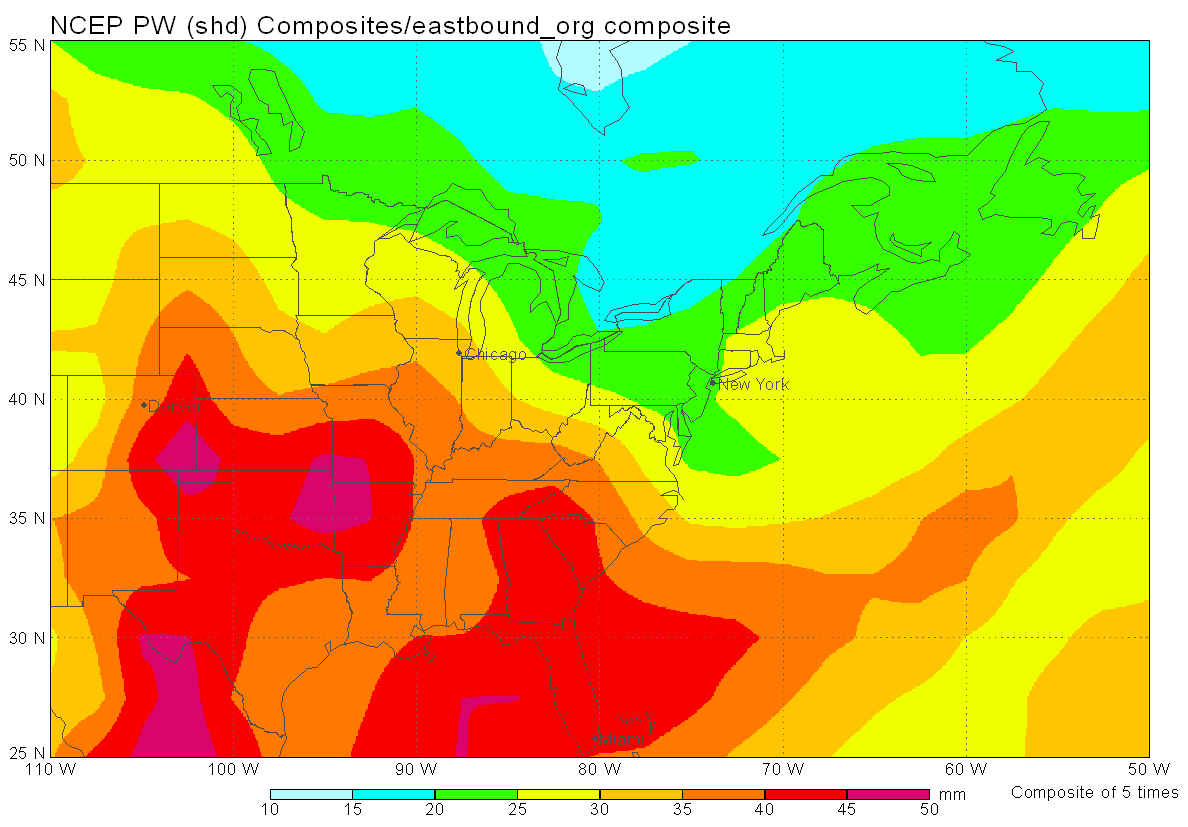 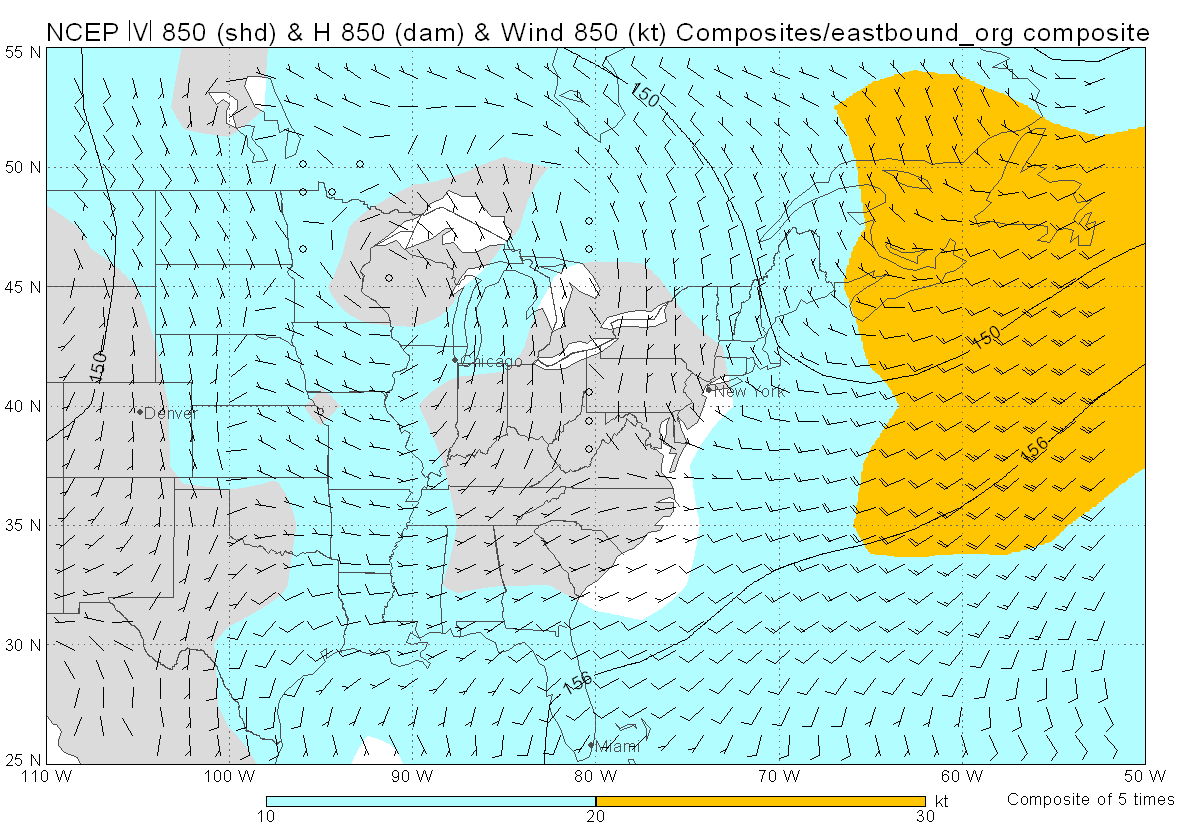 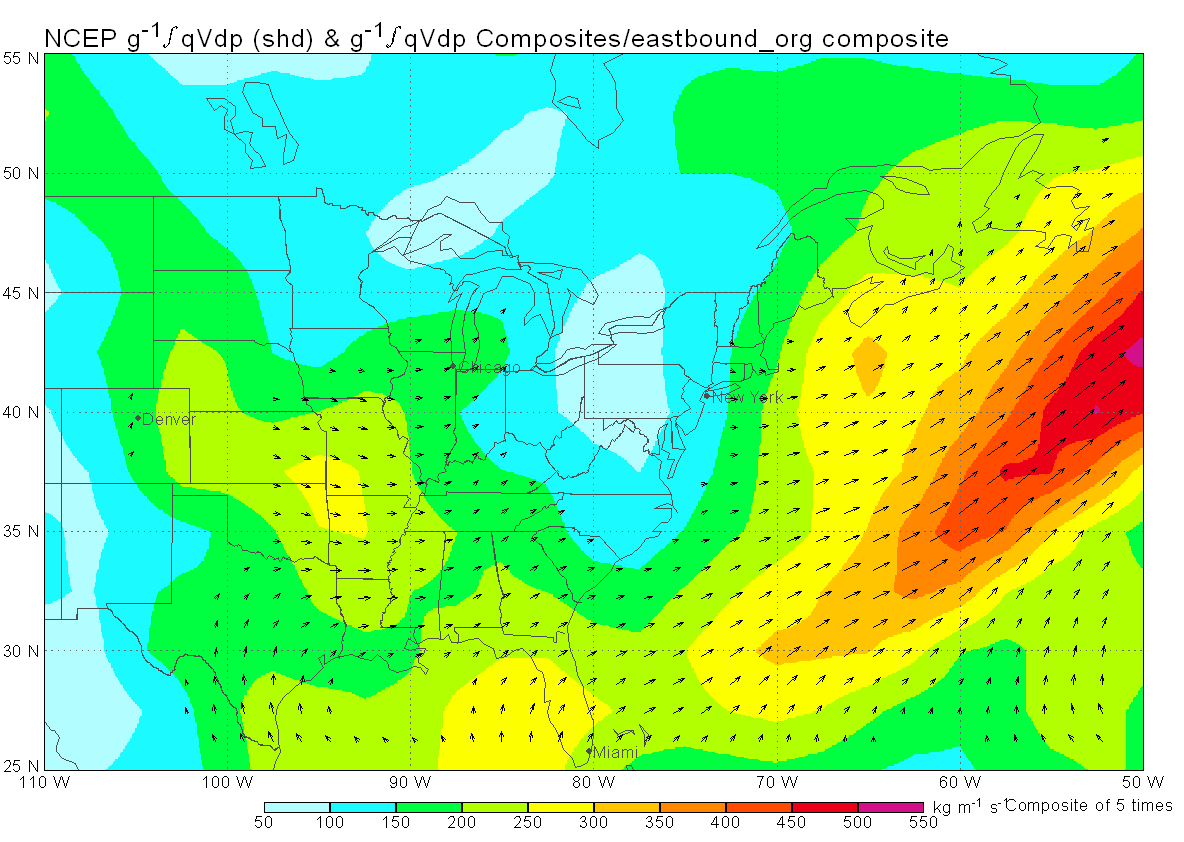 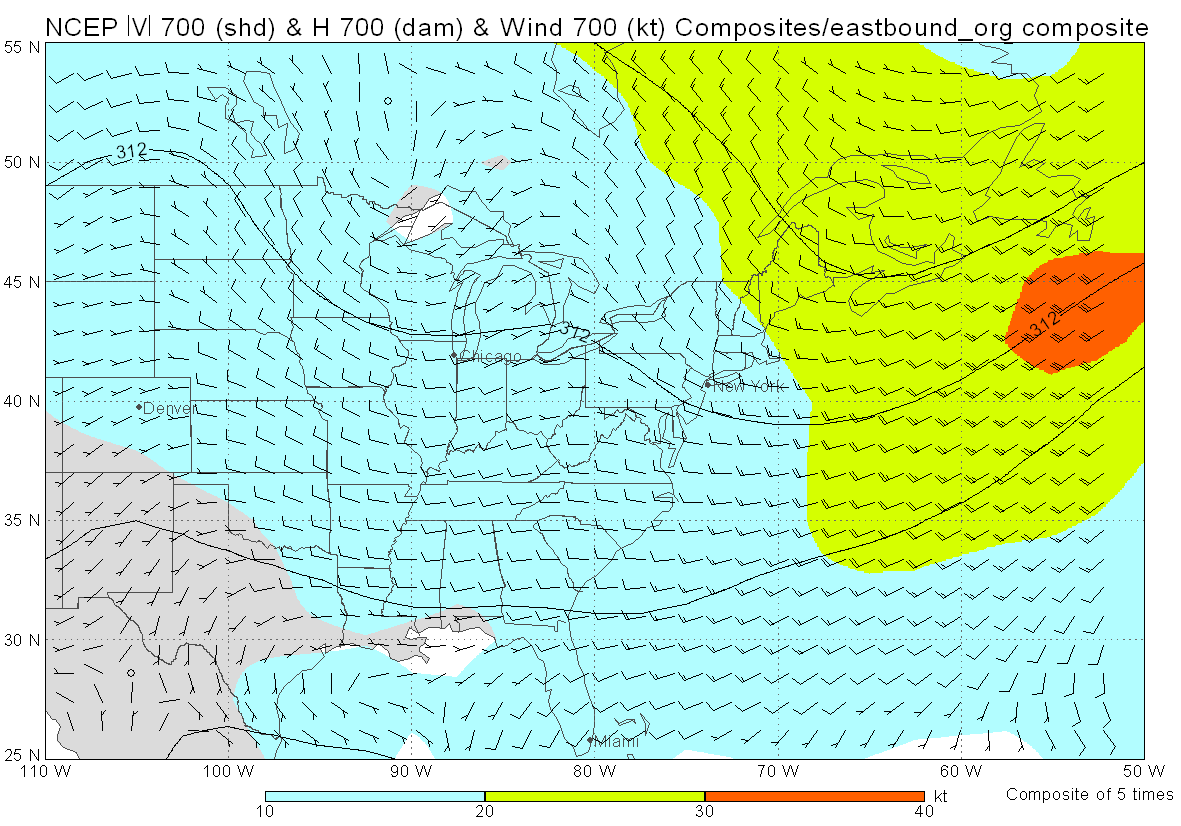 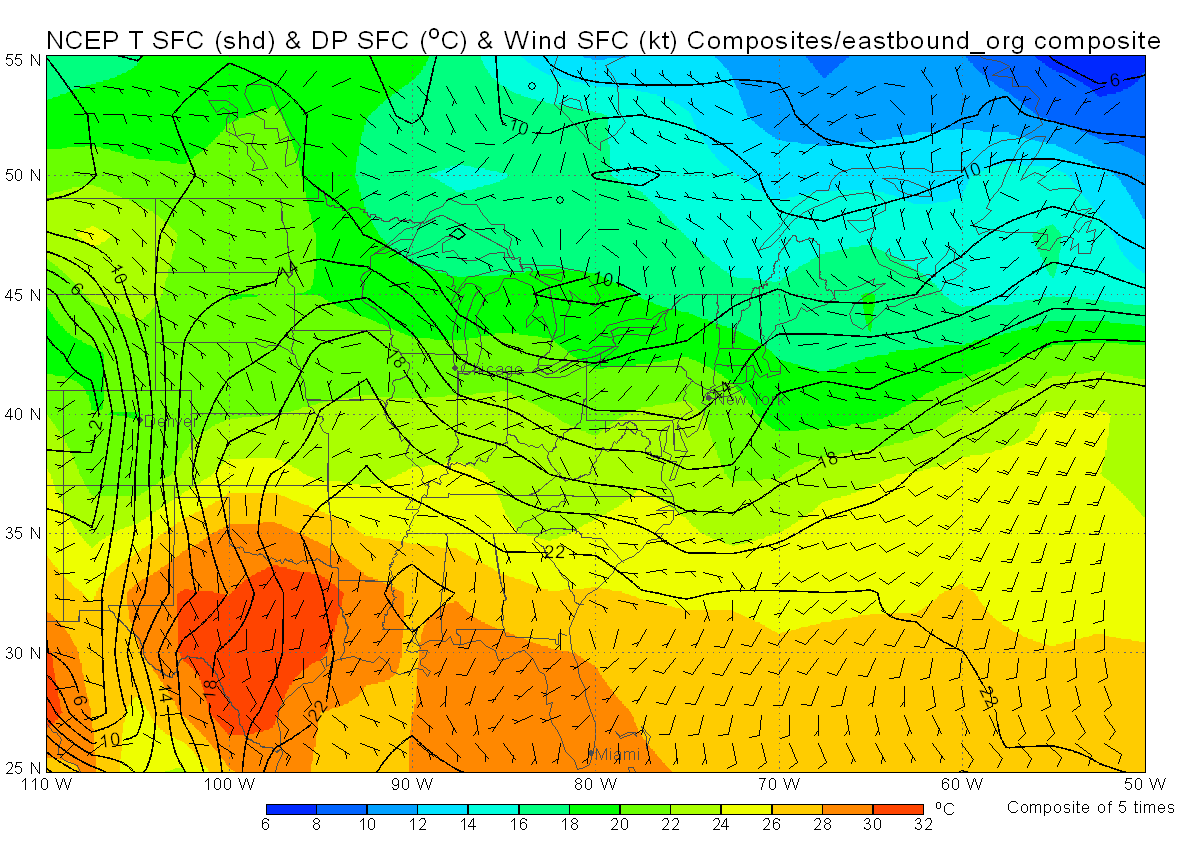 Northbound Organizing Synoptic Weather Characteristics
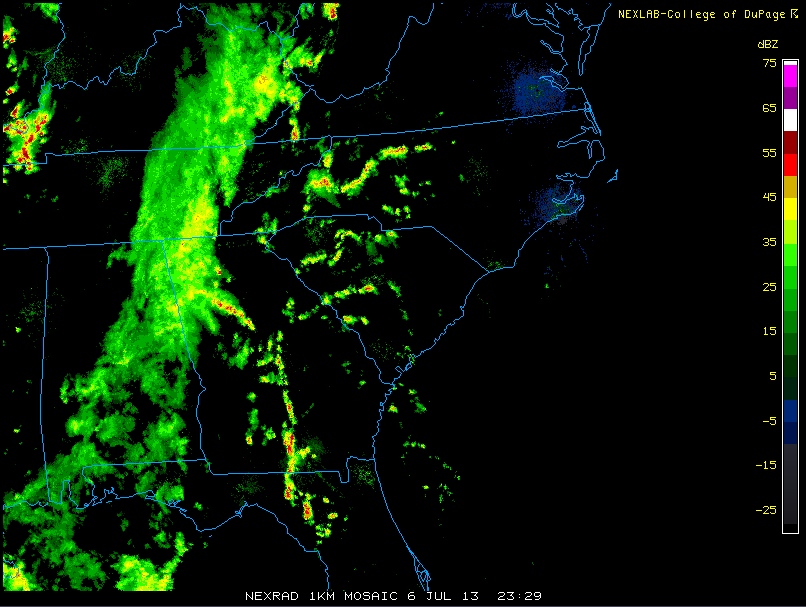 353 Delays
123 Delays
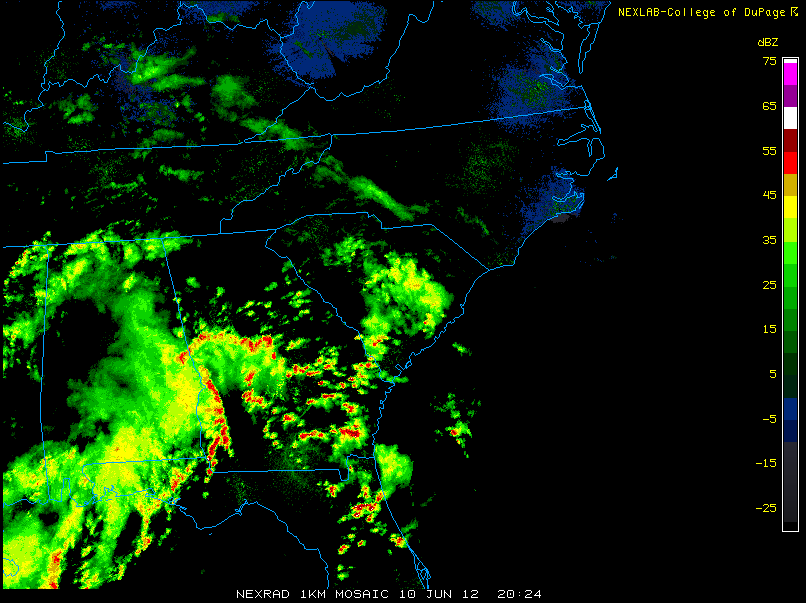 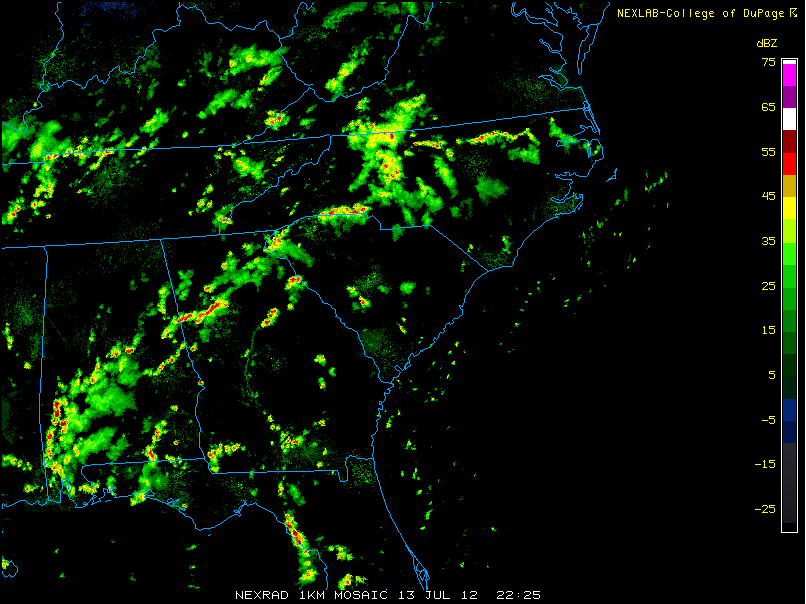 260 Delays
283 Delays
Northbound Organizing Synoptic Weather Characteristics (Continued)
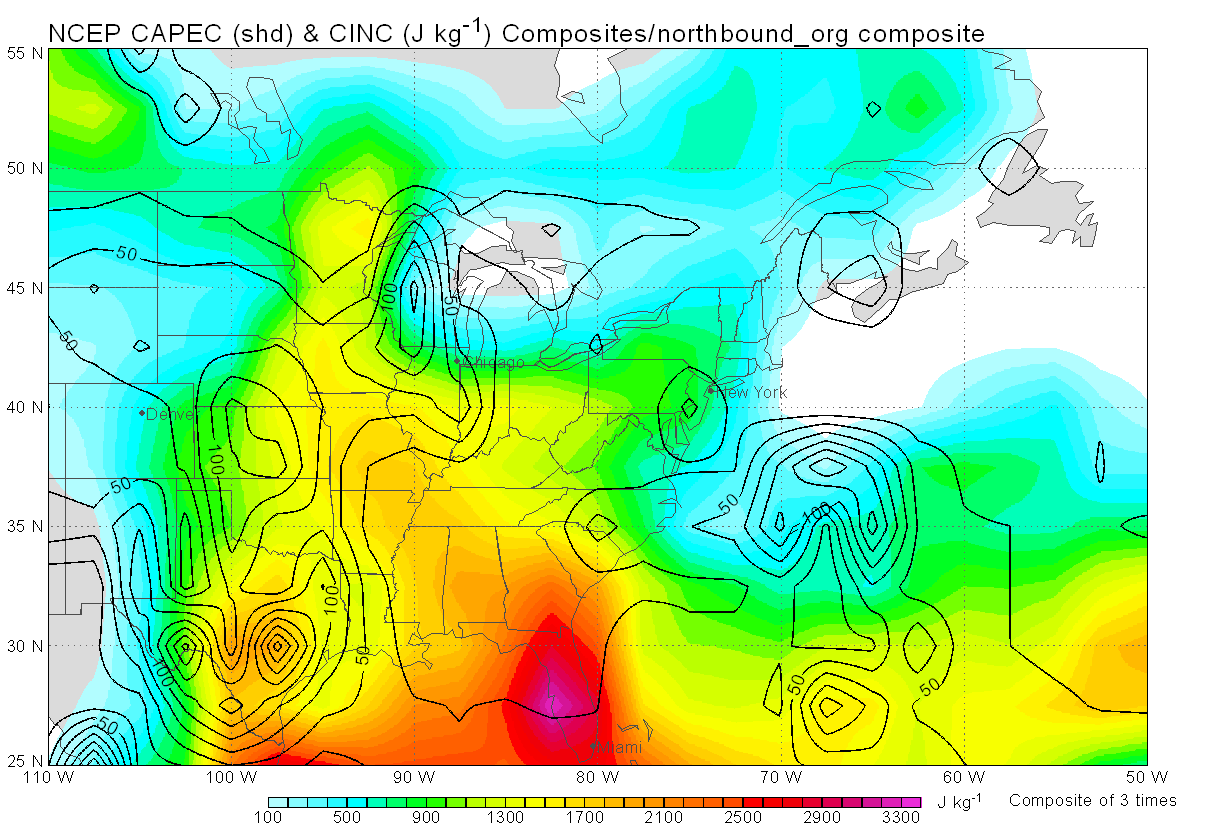 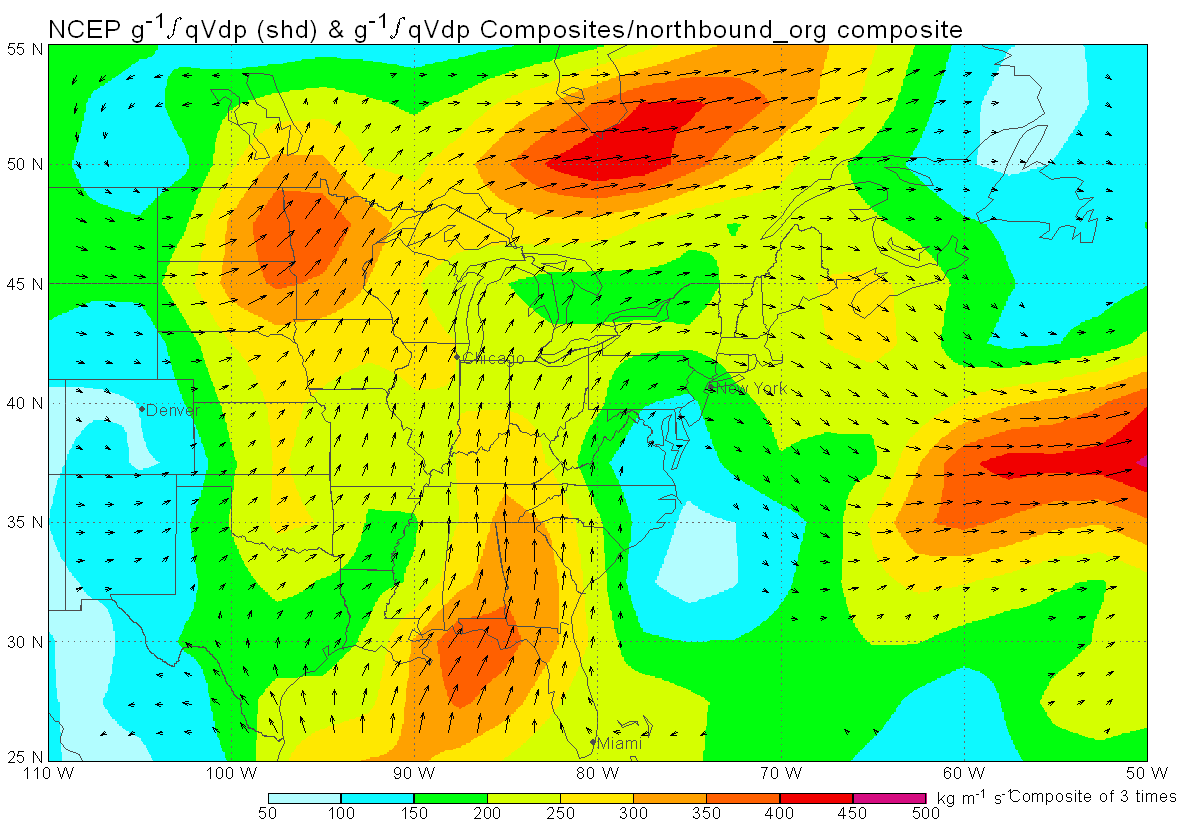 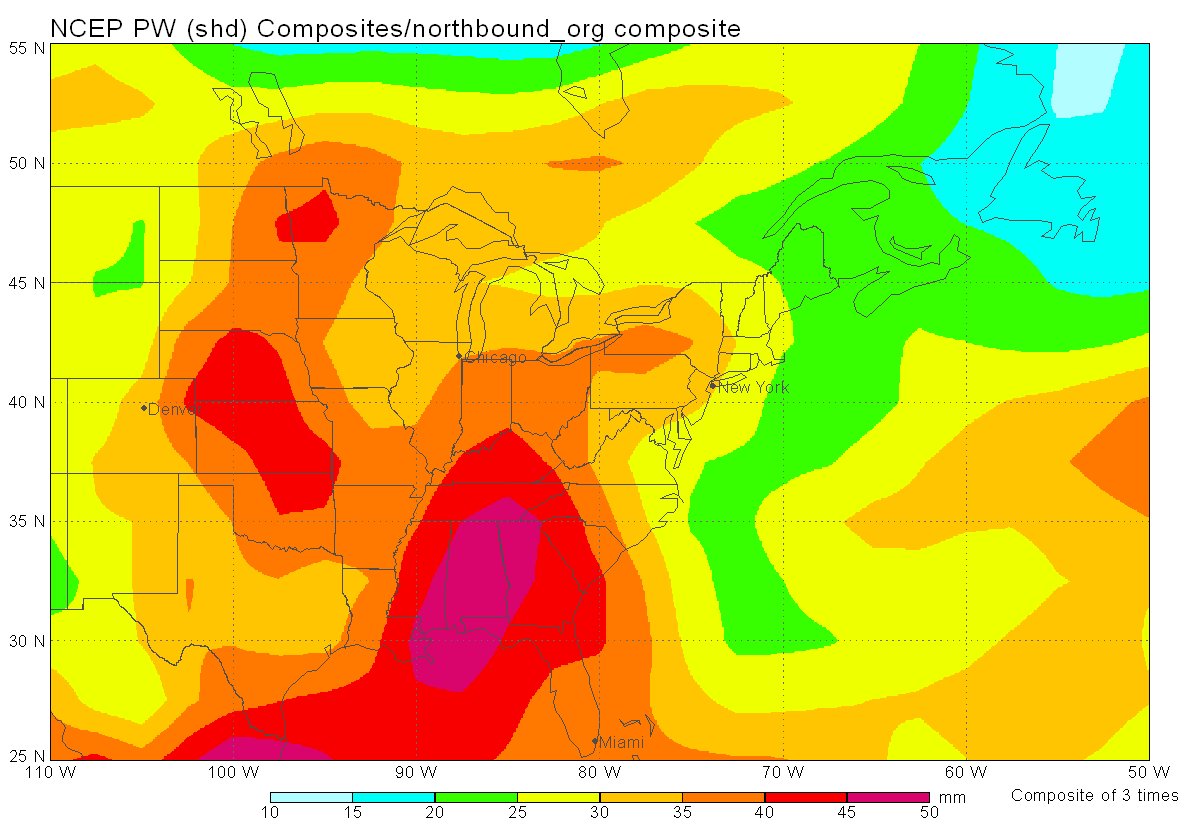 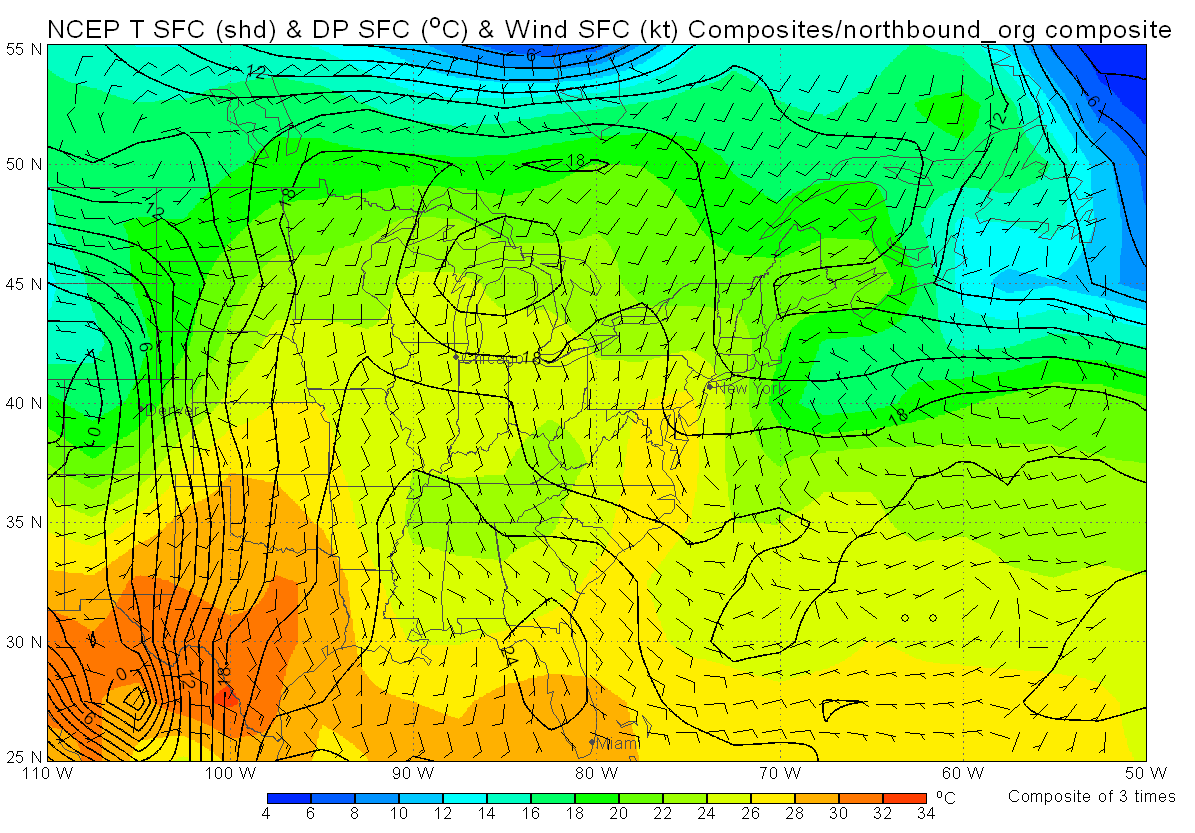 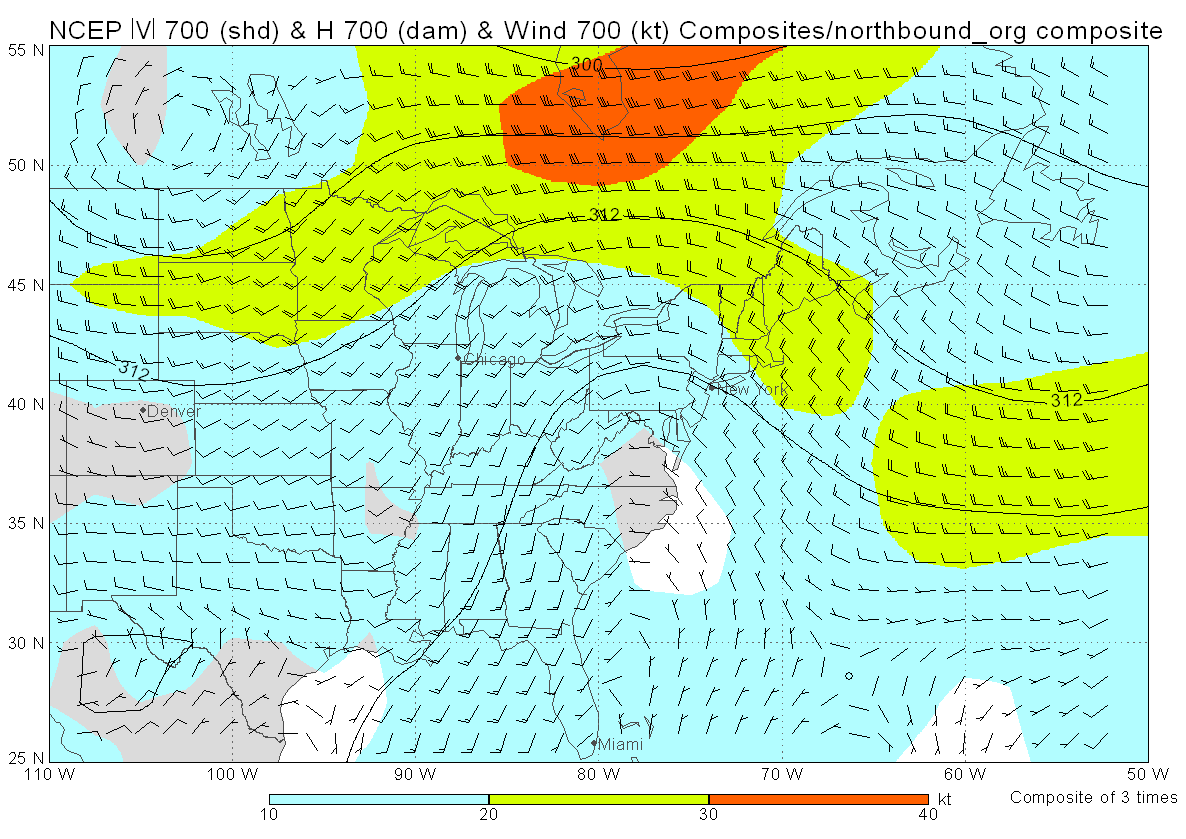 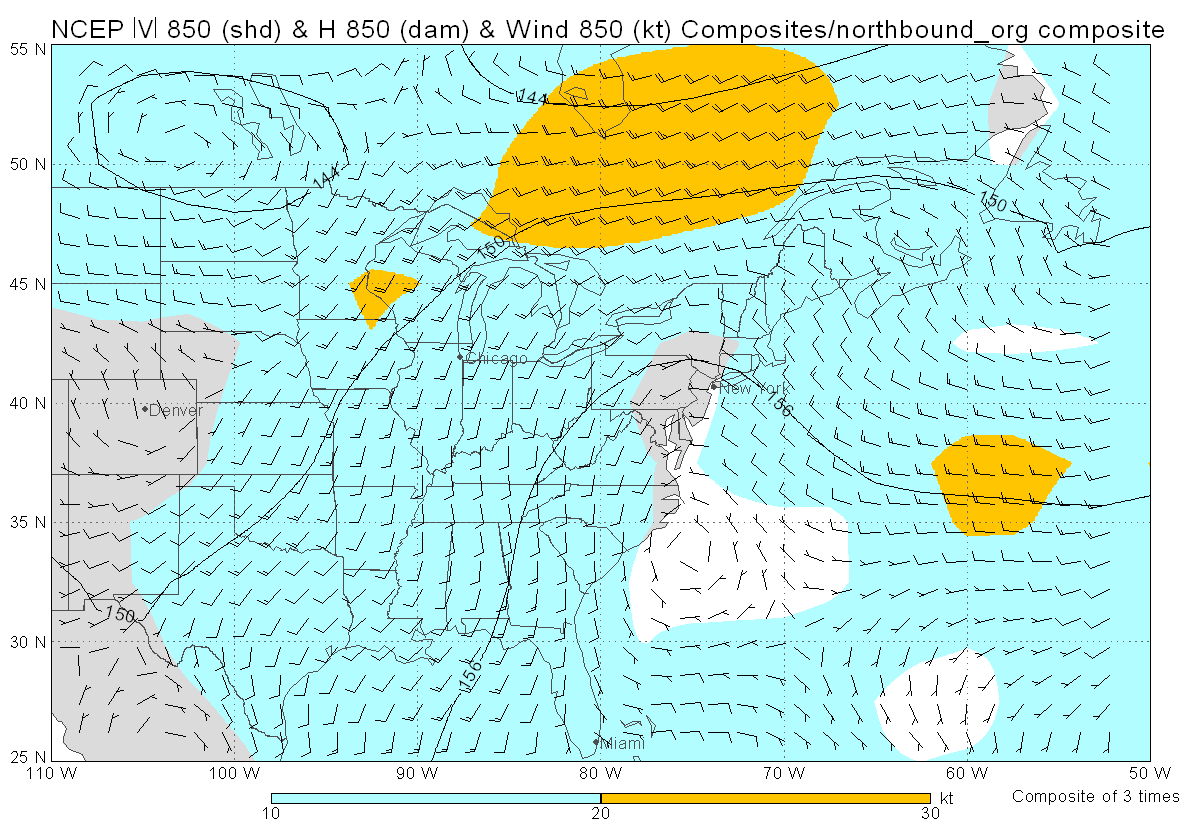 Inconsistencies Synoptic Weather Characteristics
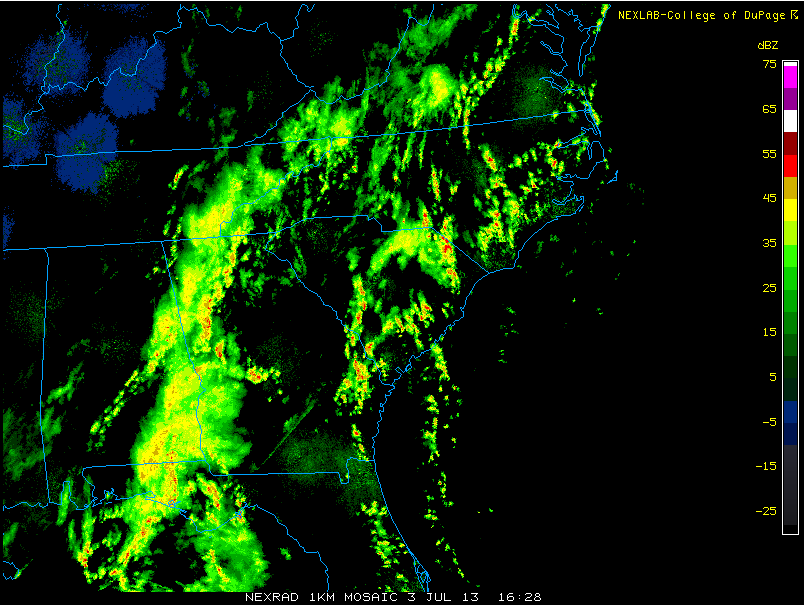 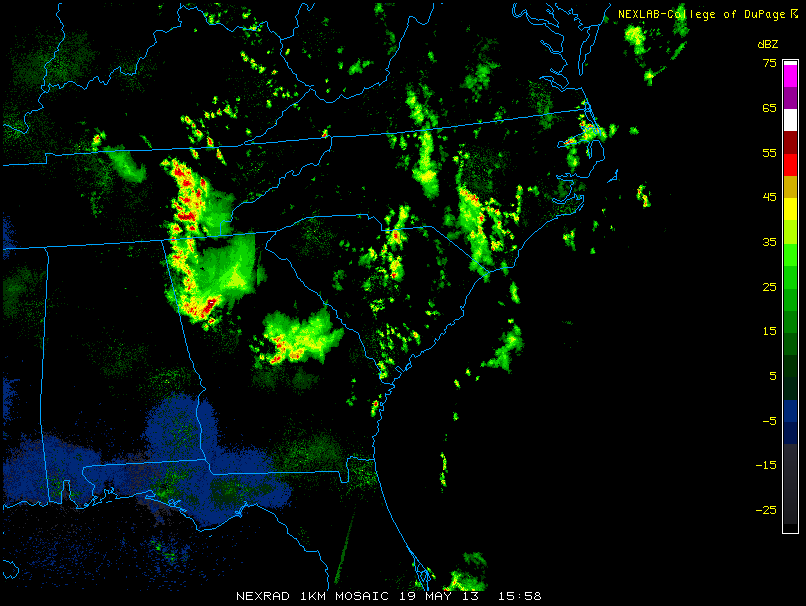 194 Delays
924 Delays
710 Delays
Questions ??
Work Cited
Diem, Jeremy E. "American Meteorological Society." Synoptic-Scale Controls of Summer 	Precipitation in the Southeastern United States: Journal of Climate: Vol. 19, No 4. American 	Meteorological Society, 15 Oct. 2004. Web.
Diem, Jeremy E., and Thomas L. Mote. "Interepochal Changes in Summer Precipitation in the 	Southeastern United States: Evidence of Possible Urban Effects near Atlanta, Georgia." 	Journal of Applied Meteorology J. Appl. Meteor. 44.5 (2005): 717-30. Web.
Diem, Jeremy E. "Comments on “Changes to the North Atlantic Subtropical High and Its Role in the 	Intensification of Summer Rainfall Variability in the Southeastern United States”." Journal of 	Climate J. Climate 26.2 (2013): 679-82. Web.
Konrad, Charles E. "Synoptic-Scale Features Associated with Warm Season Heavy Rainfall over the 	Interior Southeastern United States." Wea. Forecasting Weather and Forecasting 12.3 	(1997): 557-71. Web.
Robinson, Peter J. "The Influence of Weather on Flight Operations at the Atlanta Hartsfield 	International Airport." Wea. Forecasting Weather and Forecasting 4.4 (1989): 461-68. Web.

*All Composites were composed using the Meteorological Analysis and Diagnosis Software.
Special Thanks
Dr. Curtis James, ERAU
Greg Juro, FAA
Dr. Gary Yale, ERAU
This research was funded by the NASA Space Grant